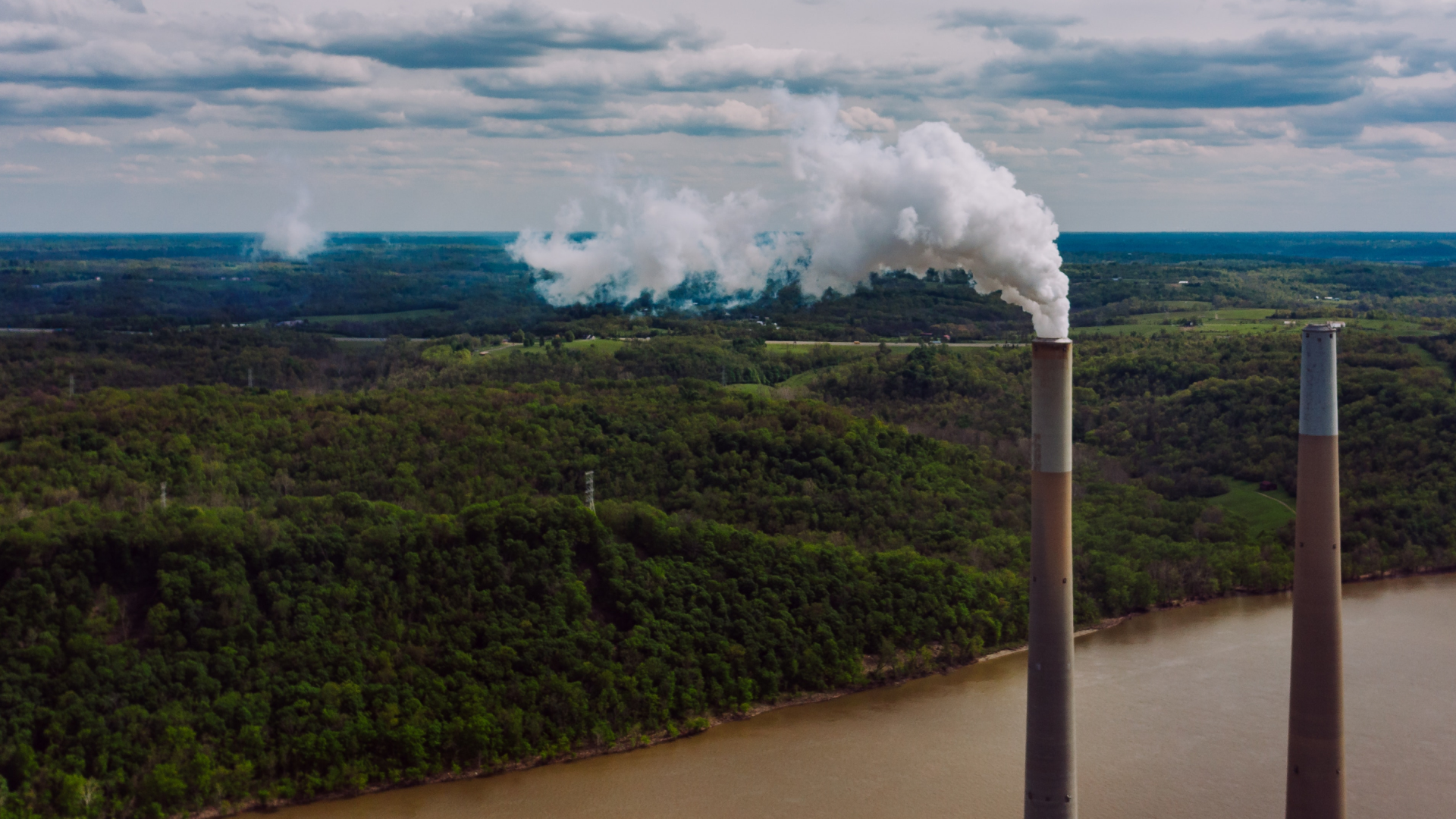 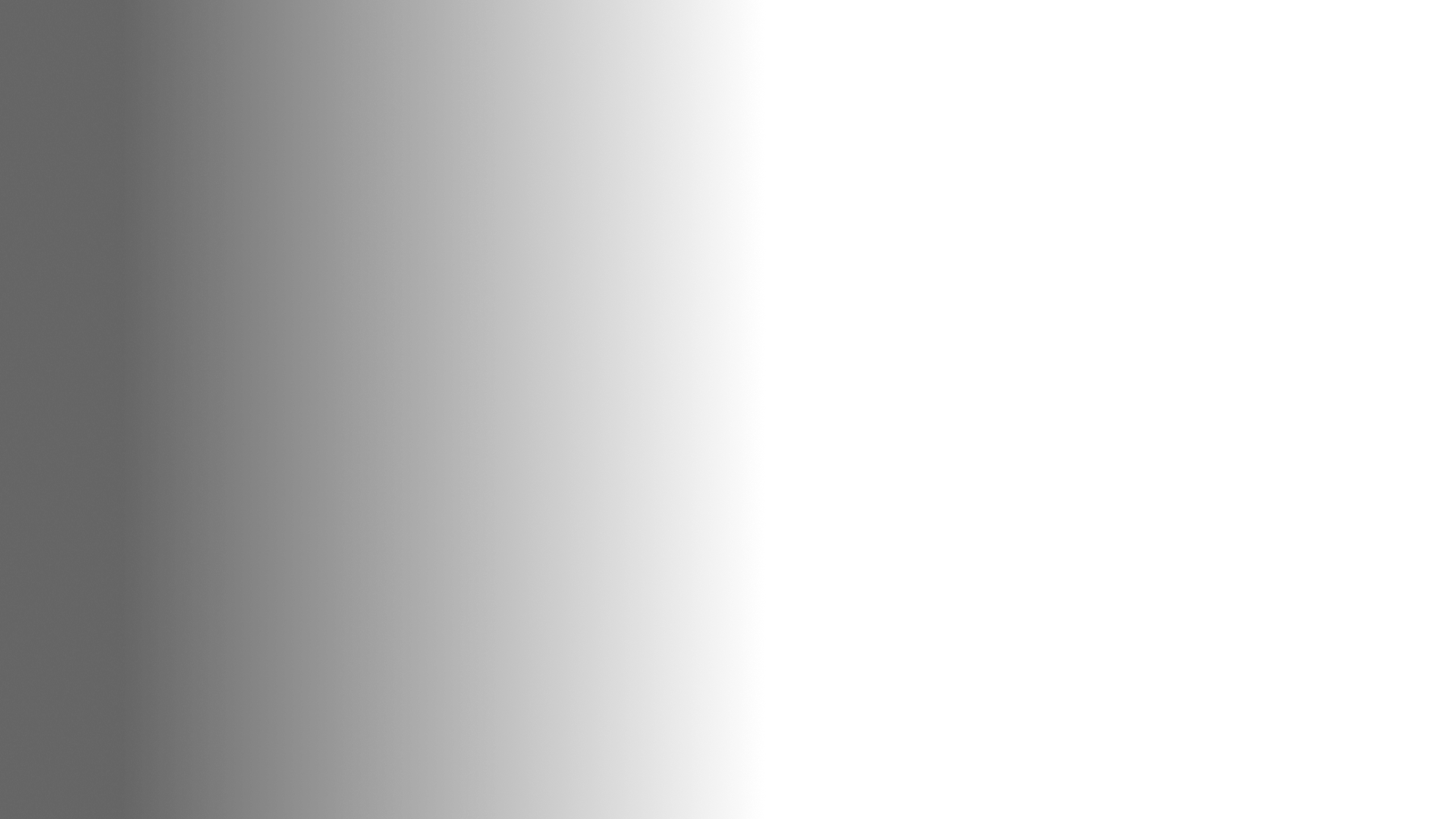 Helping decarbonize industry and mobility with Carbon Capture & Storage and Hydrogen


Avalon International Corporation
Net Zero by 2050
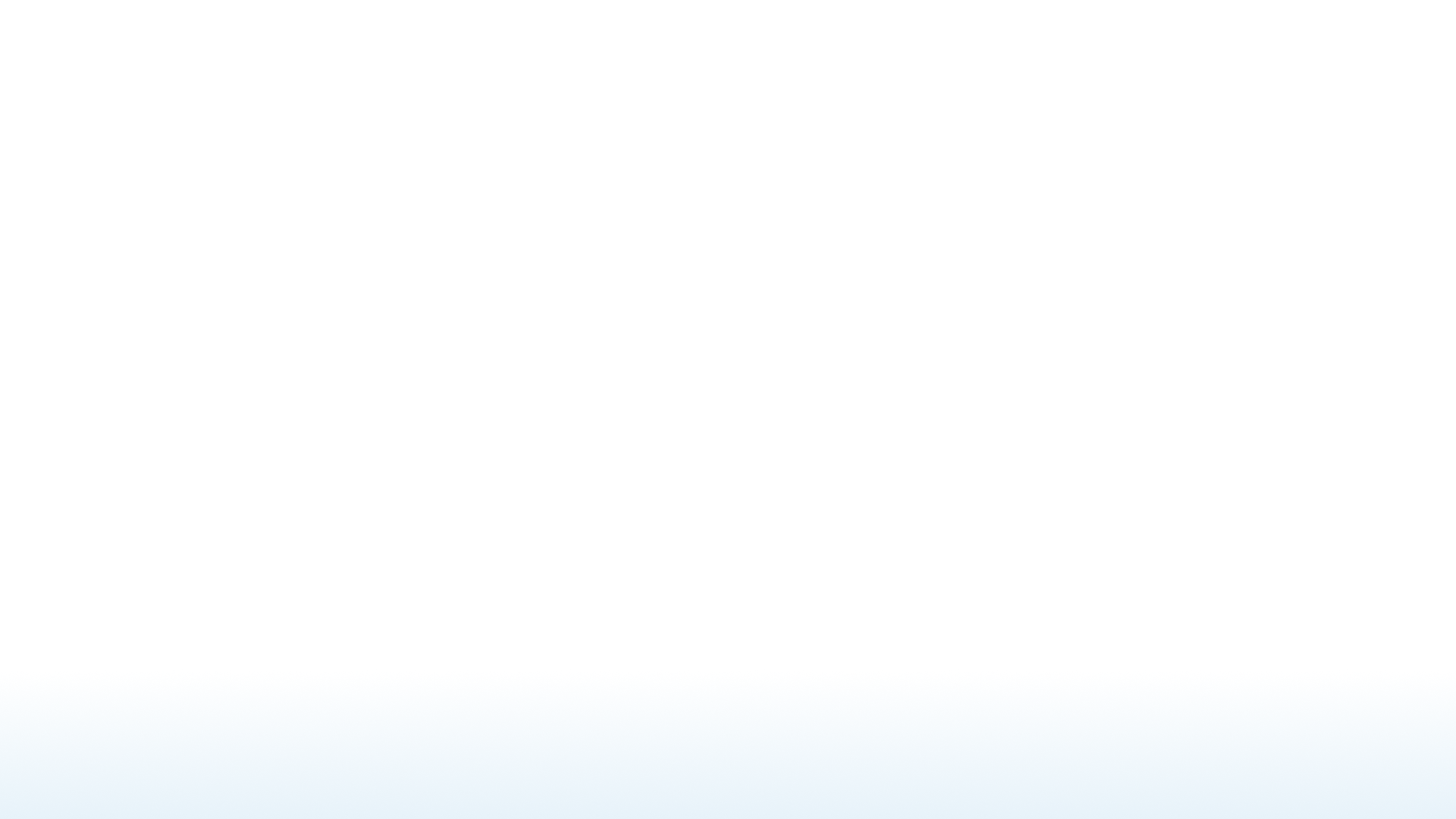 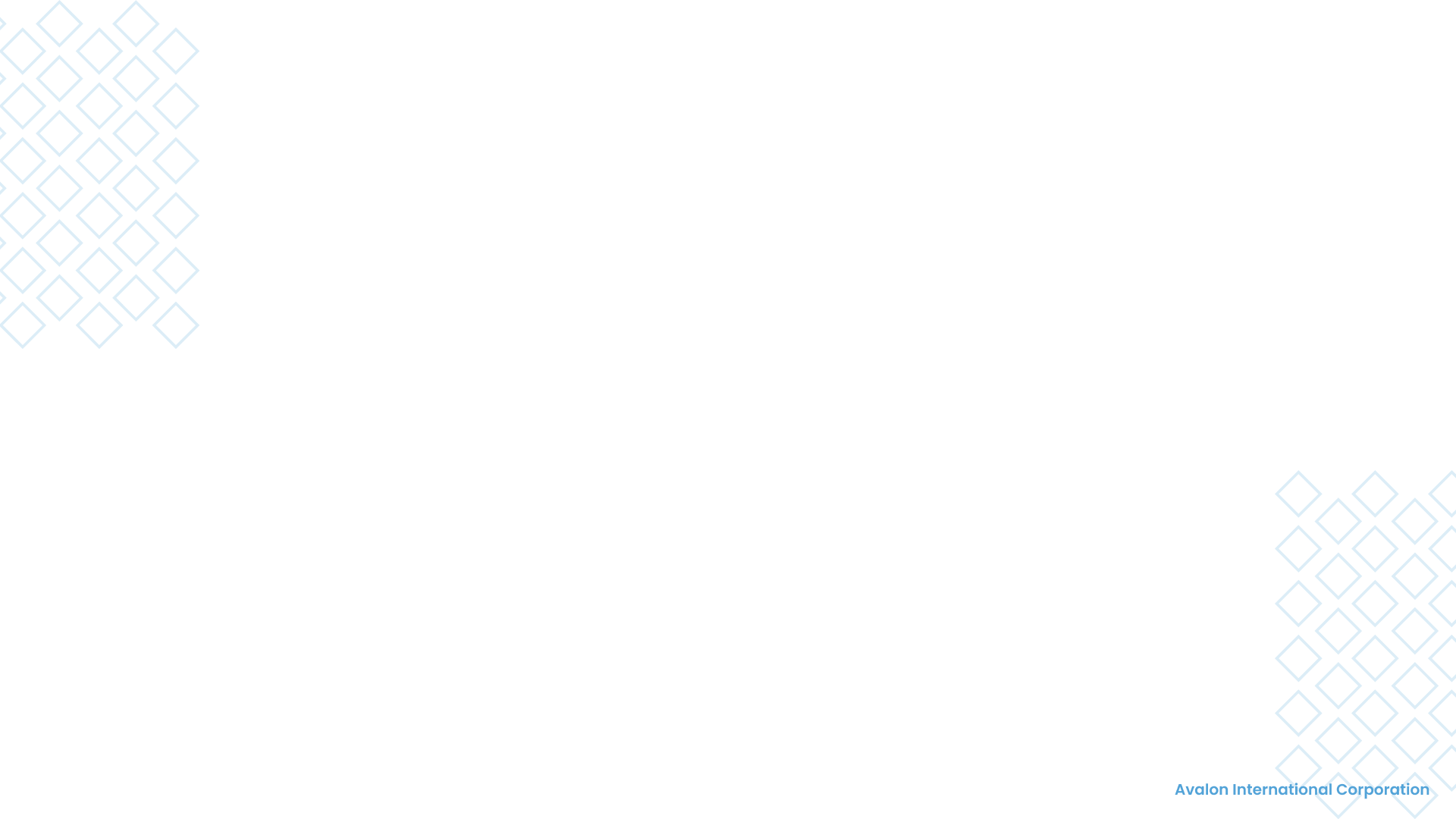 Problem
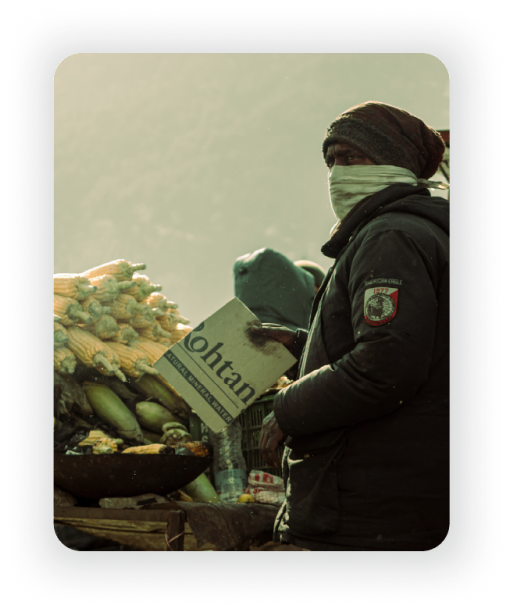 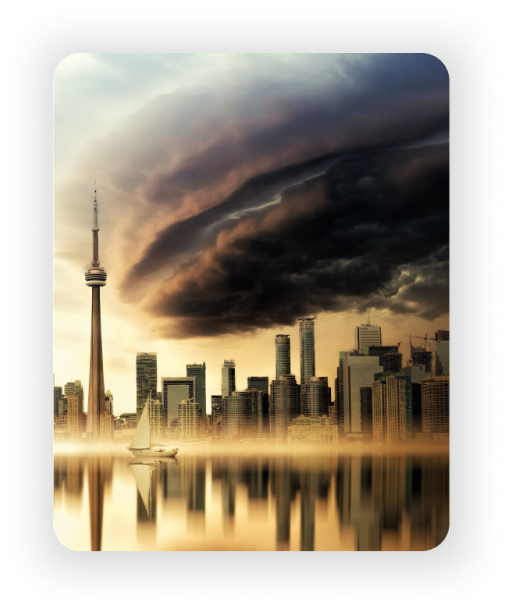 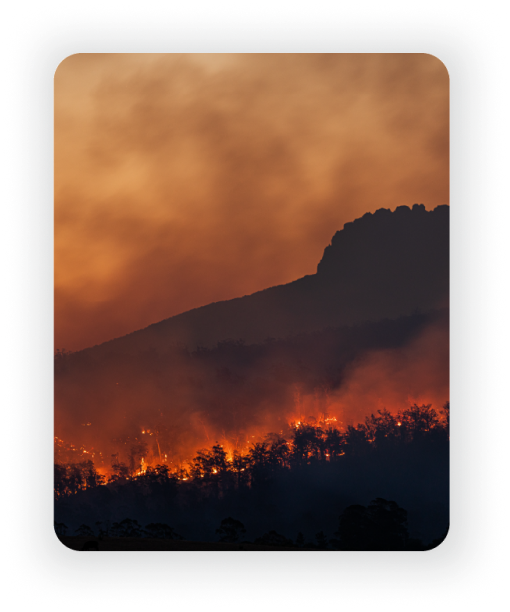 Humans and wild animals face new challenges for survival because of climate change. More frequent and intense drought, storms, heat waves, rising sea levels, melting glaciers and warming oceans can directly harm animals, destroy the places they live, and wreak havoc on people's livelihoods and communities.

Extreme weather, food supply disruptions, and increased wildfires are other effects of climate change caused by greenhouse gases.
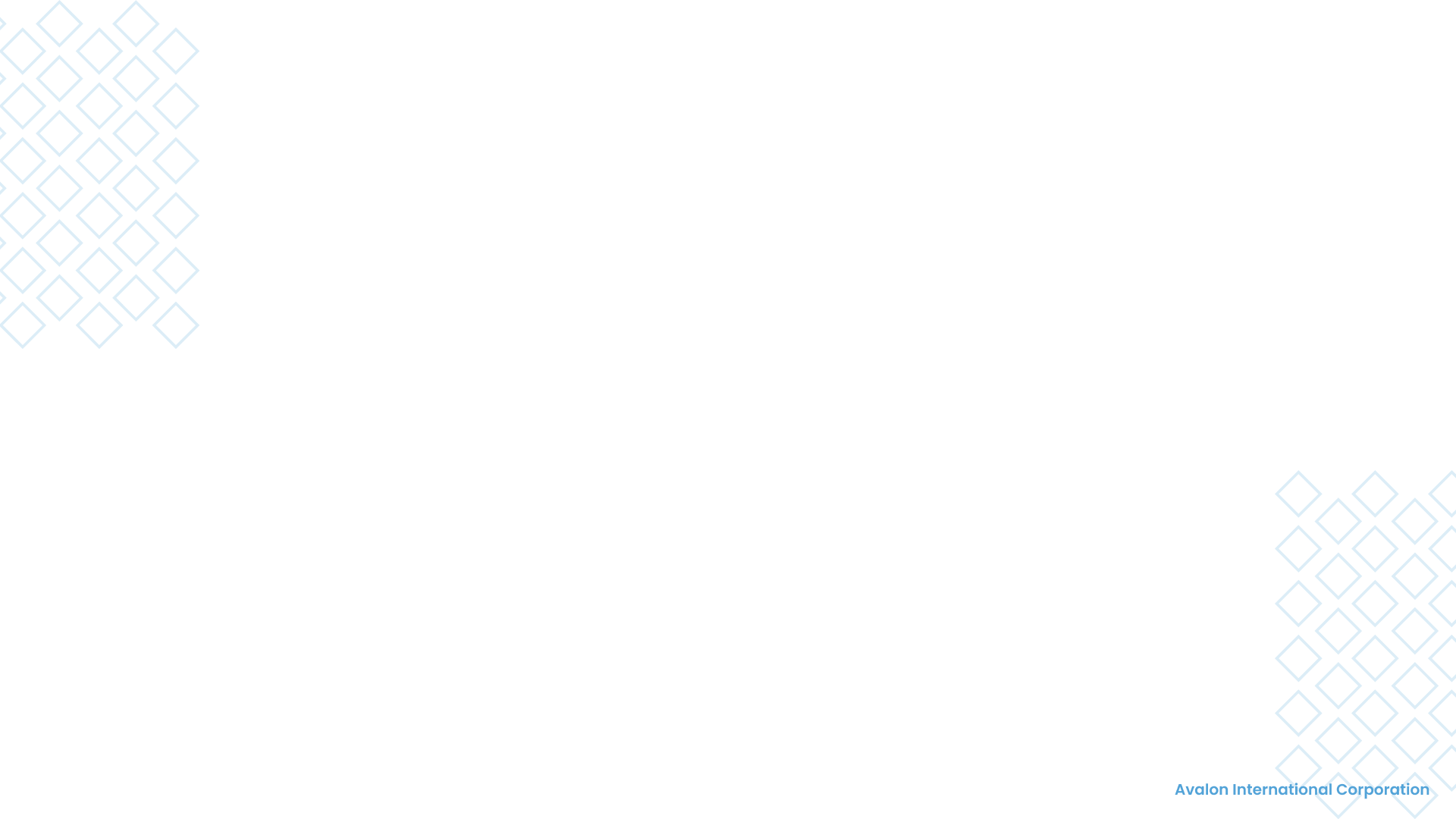 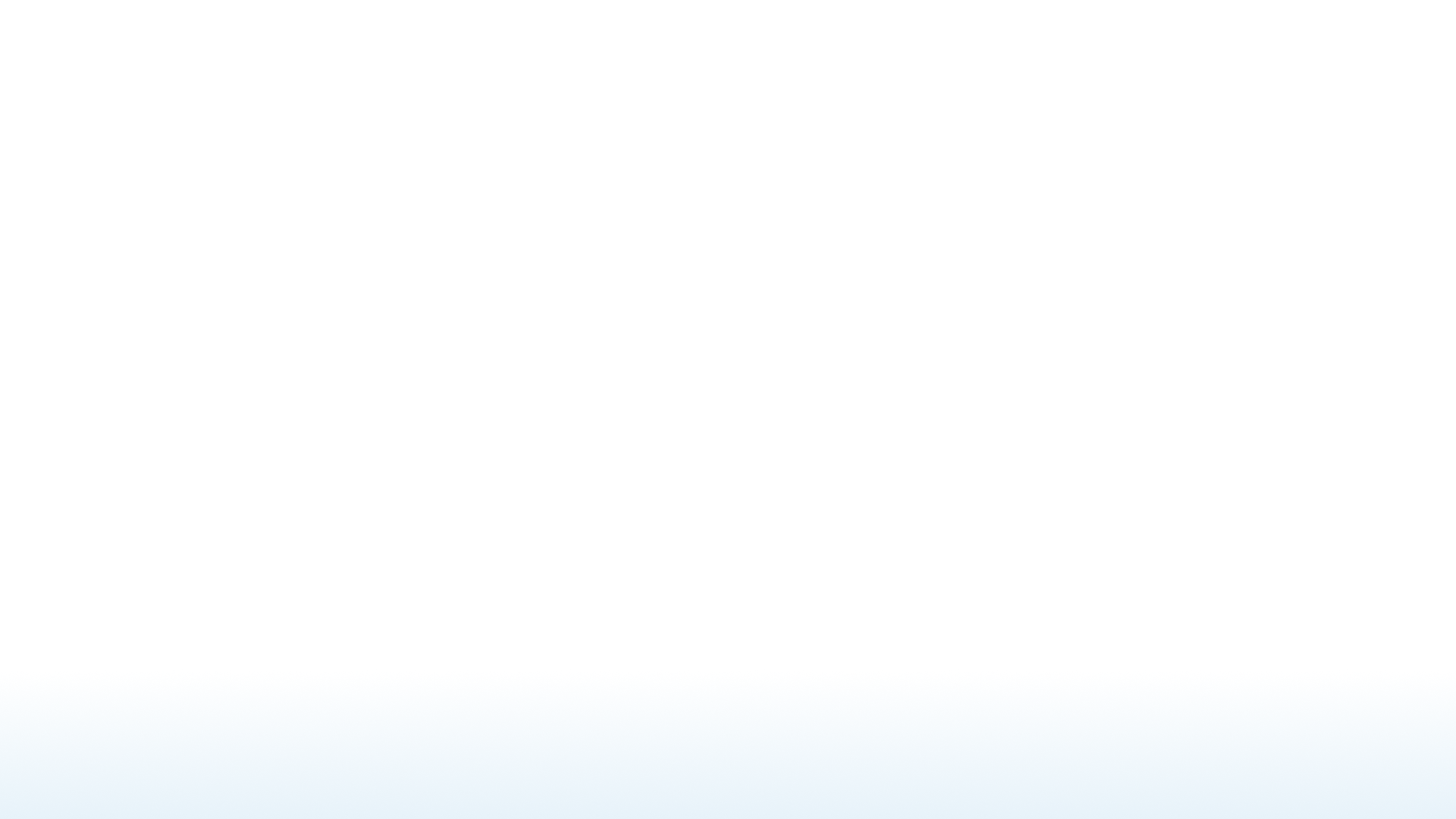 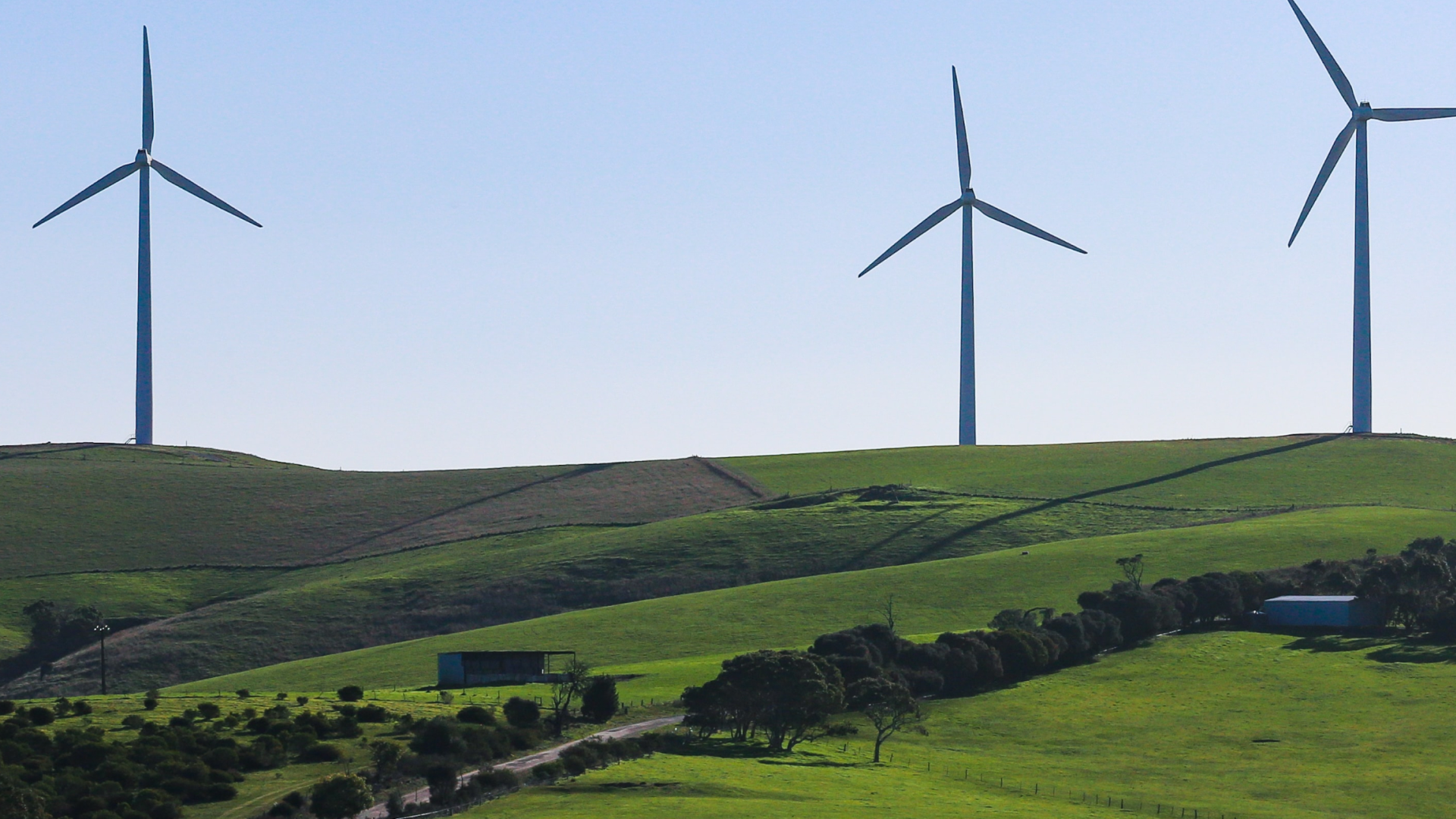 50.0
gigatonnes
Every year, the world adds approximately 50.0 Gigatonnes of greenhouse gases GHG to the atmosphere, trapping heat and running up global temperatures, which can significantly cause severe impacts and consequences for humans and the environment.
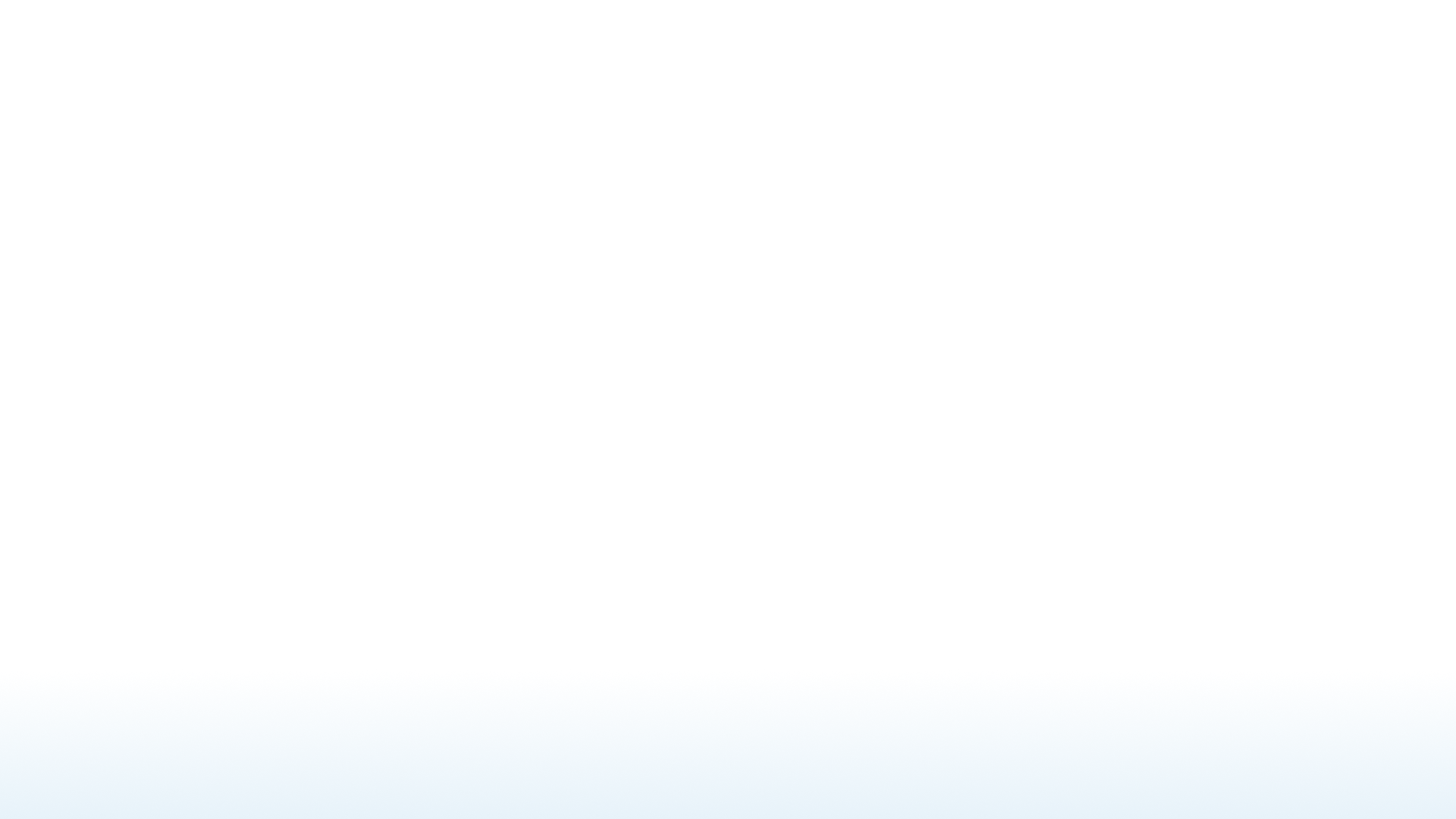 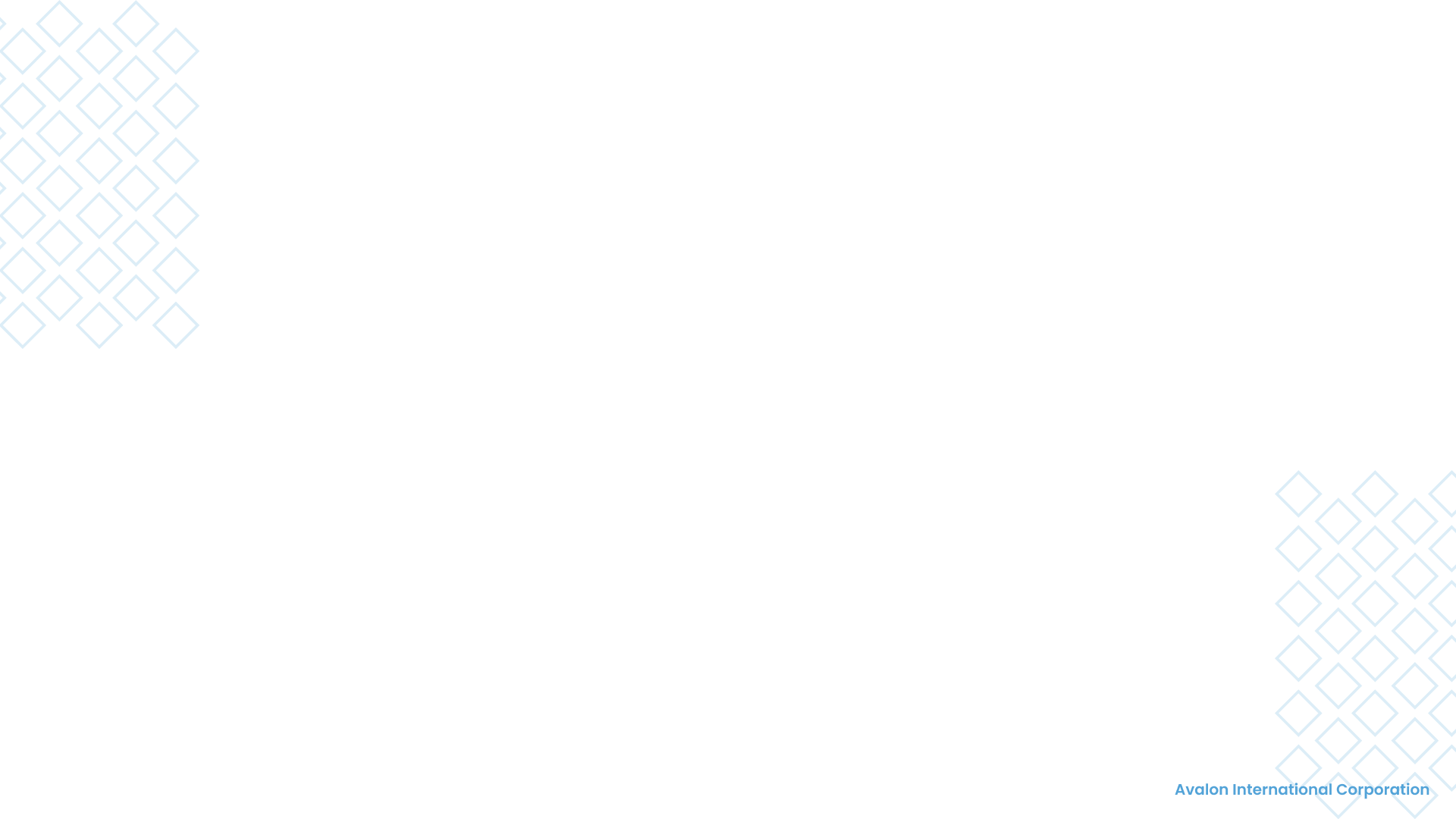 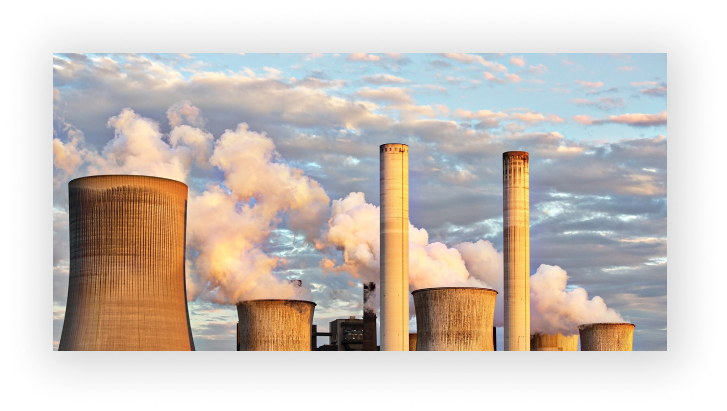 According to a study conducted by the EPA in 2019, carbon dioxide CO2 made up 81% of all greenhouse gases. Most industrial process emits CO2, 
the top emitters are:

coal-fired power plants 
cement plants
steel plants
oil & biorefineries
natural gas processing facilities
ethanol plants
fertilizer plants
agricultural processes 
mobility
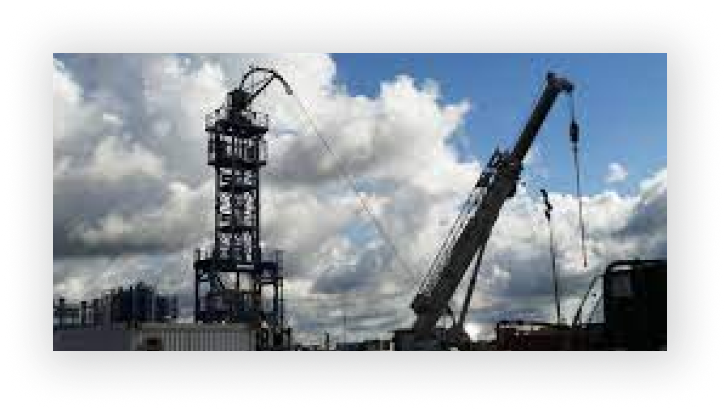 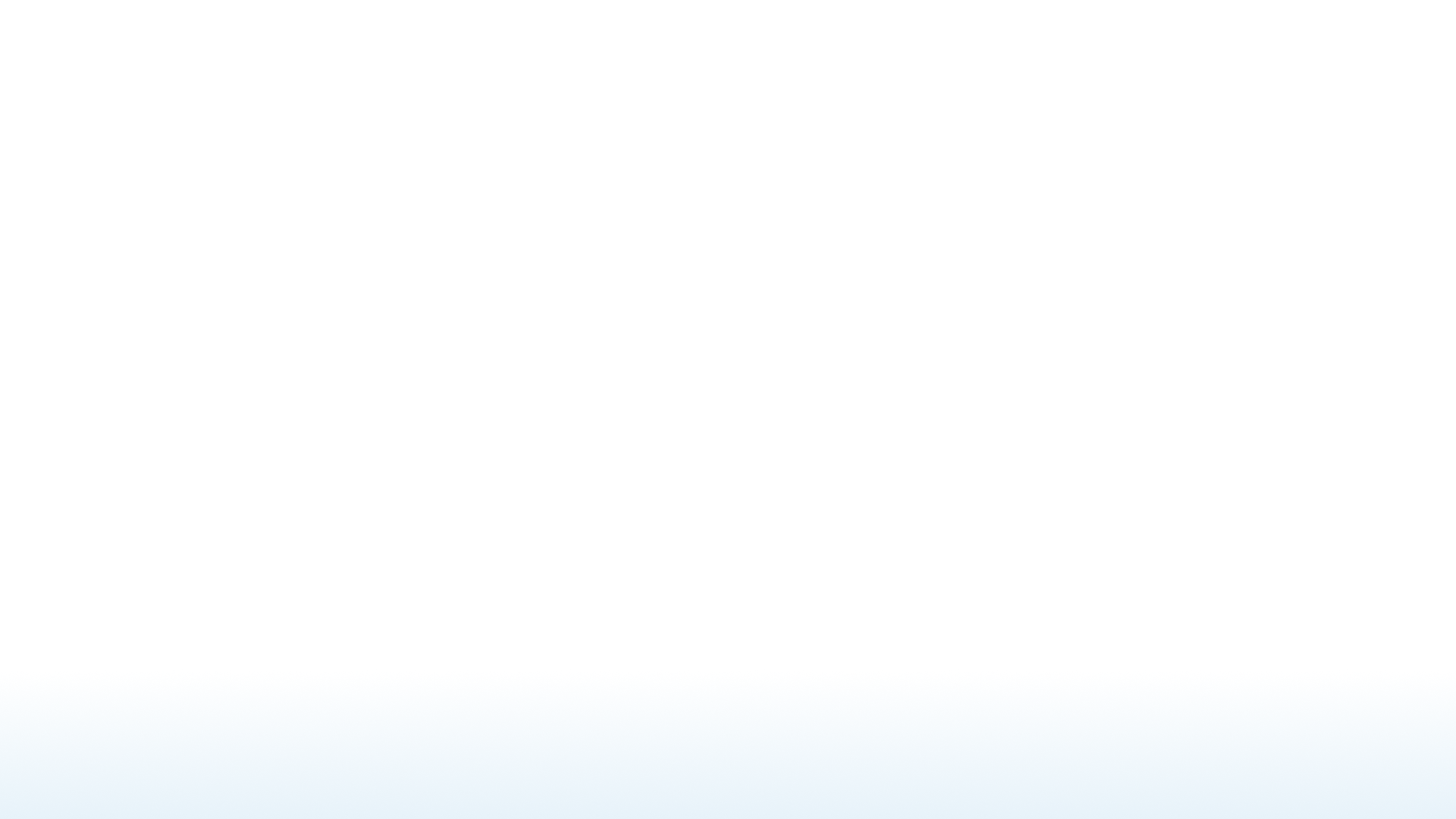 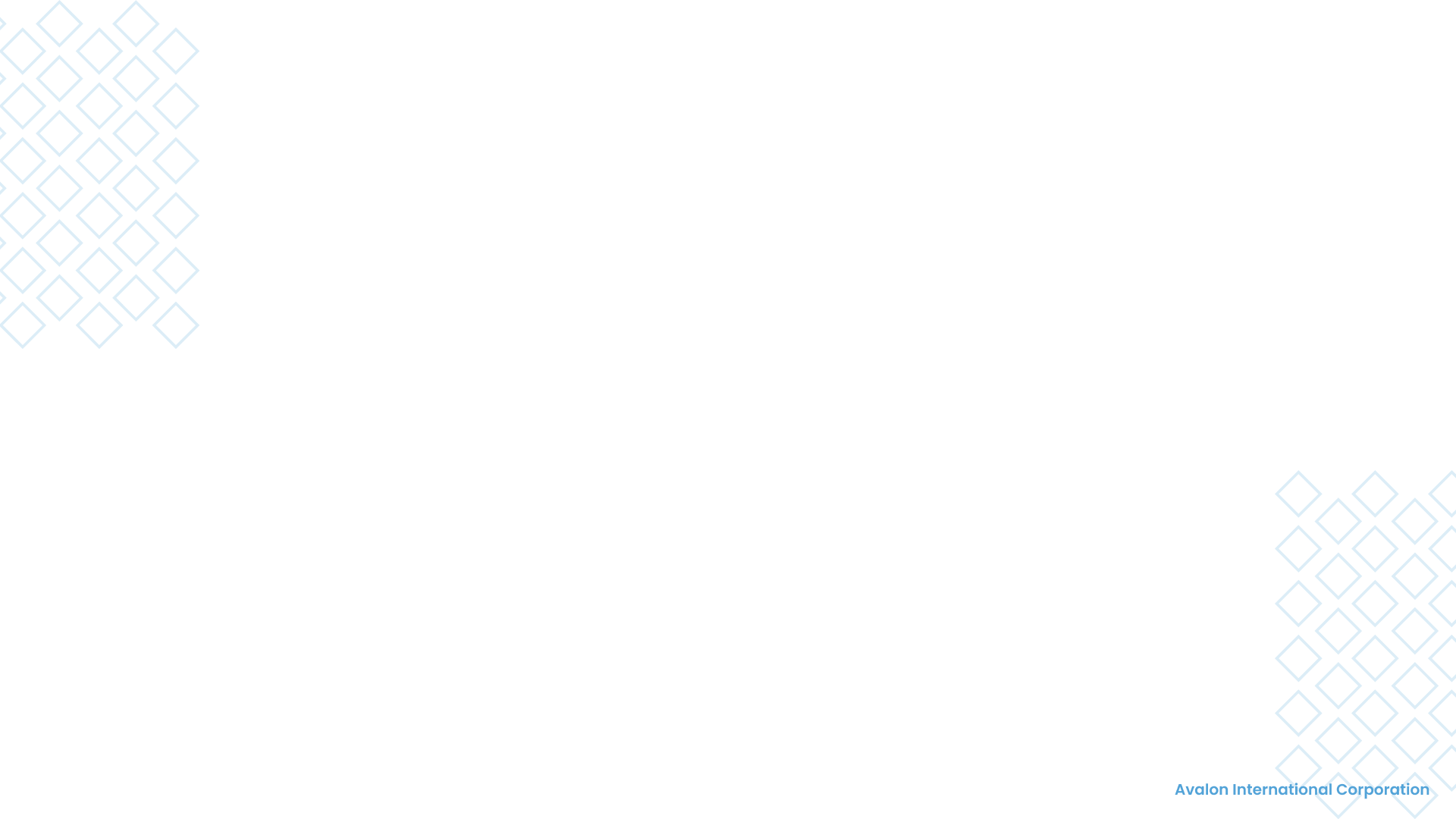 Solution
The only way to avoid the worst impacts of climate change is to stop adding greenhouse gases by 2050. 

According to international energy and climate change agencies

Carbon Capture Utilization & Storage

Hydrogen & Net-Zero Ecosystem 

Renewable Energy & Energy Storage


is a crucial technologies for meeting the Paris Agreement’s goal of limiting the rise in the global temperature to well below 1.5°C
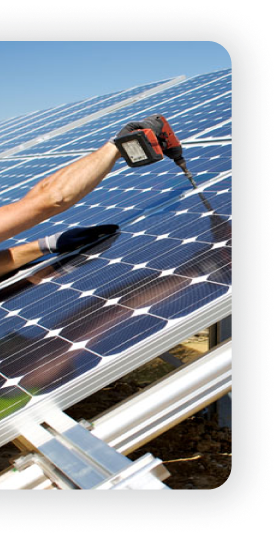 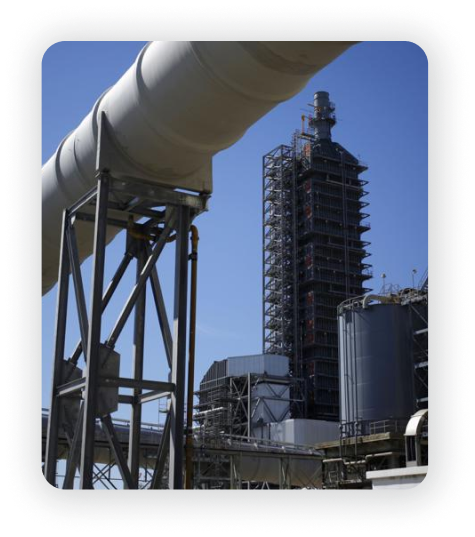 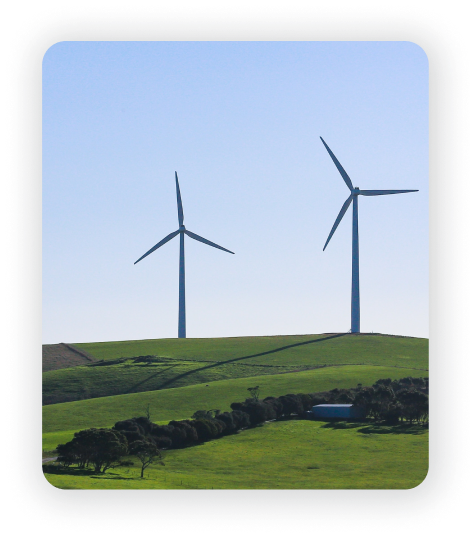 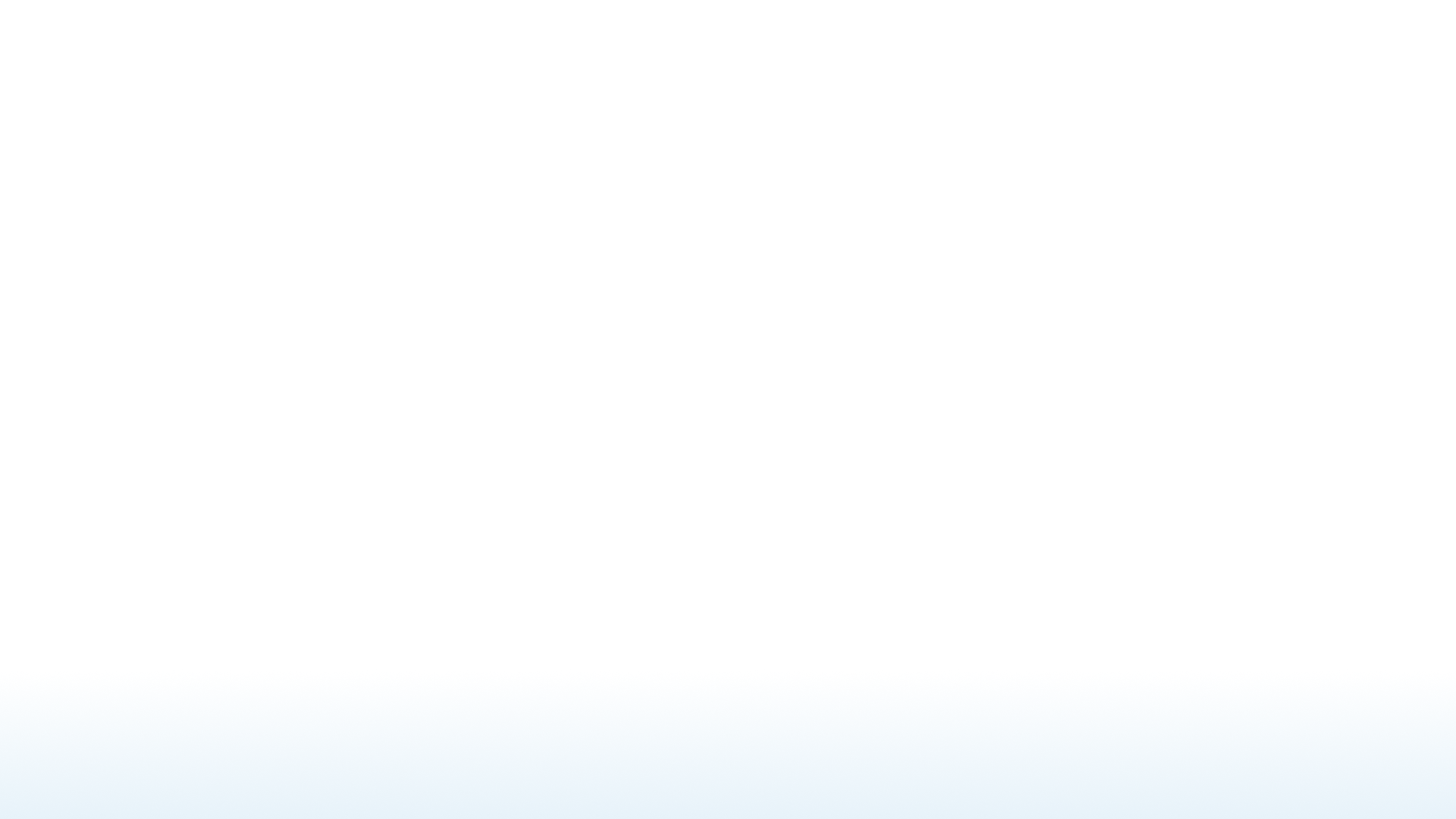 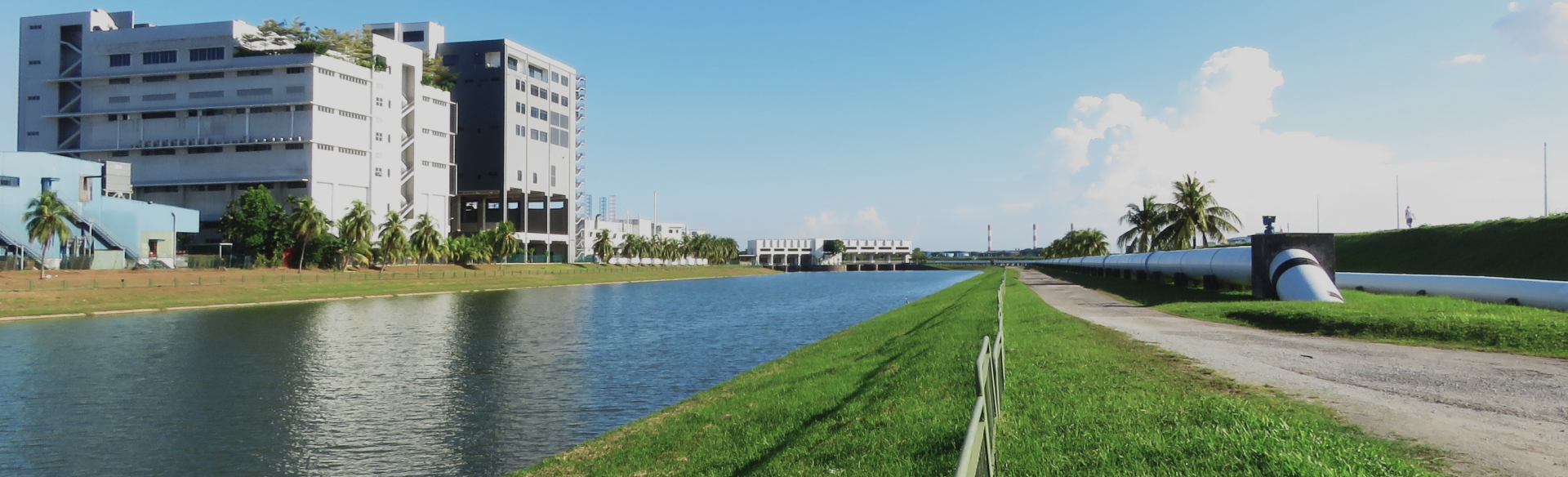 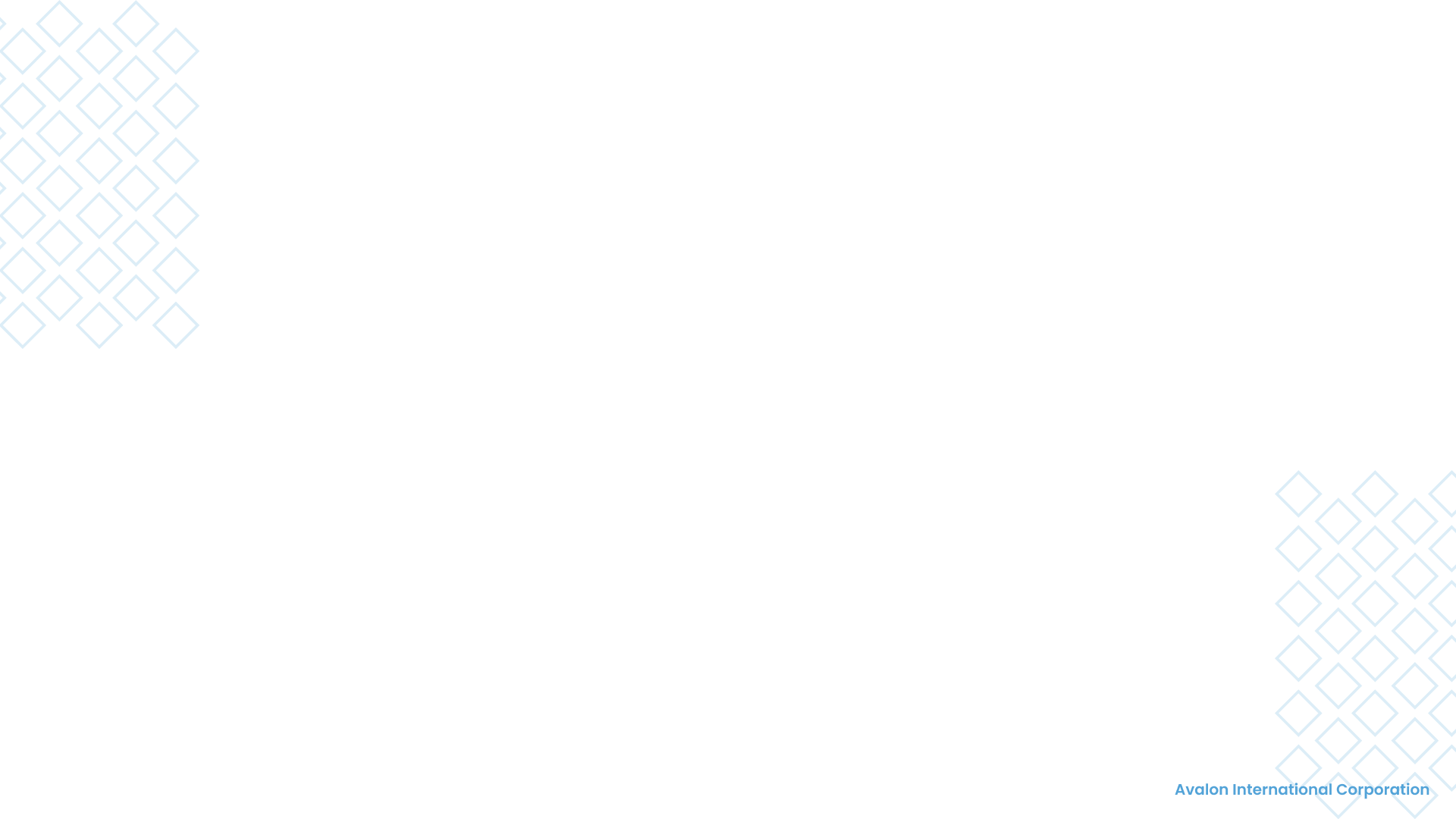 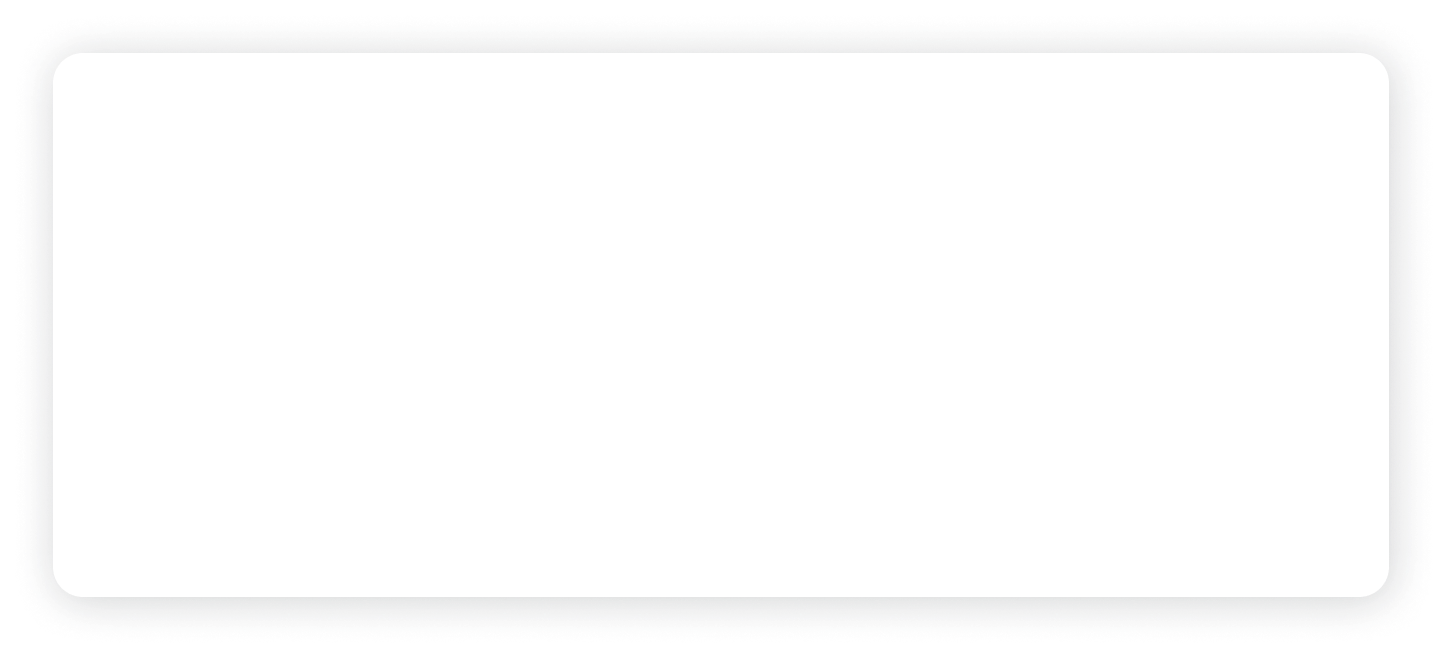 Hydrogen &Net-Zero Ecosystem
Carbon Capture Utilization & Storage
Energy Storage & 
Renewable Energy
Gets CO2 out of the industrial GHG emitters
& Direct Air Capture
Manages variable renewable power production
Gets CO2 out of the mobility: 
car, train, plane, ship

Can be burned with natural gas
Power grid benefits 
Net-zero energy
Prolongs investments in current coal-fired power plants
Industrial uses
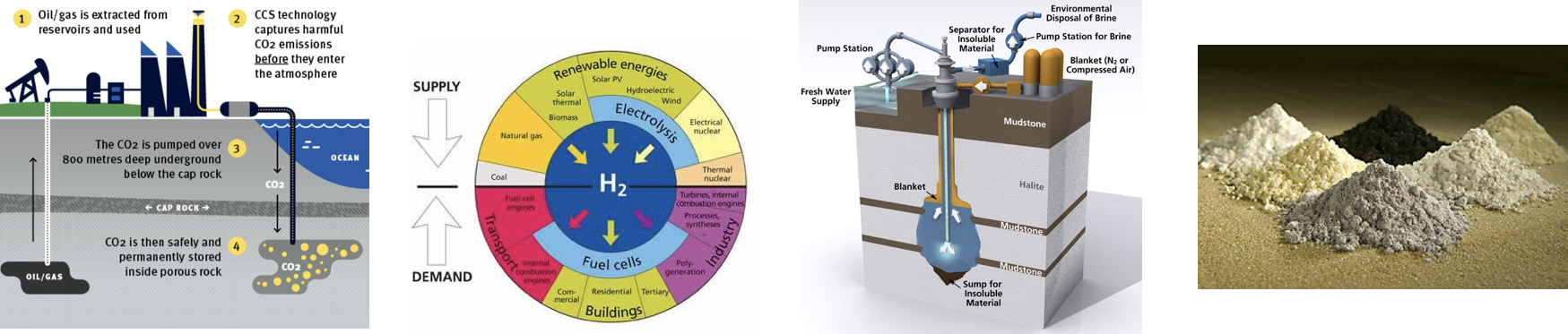 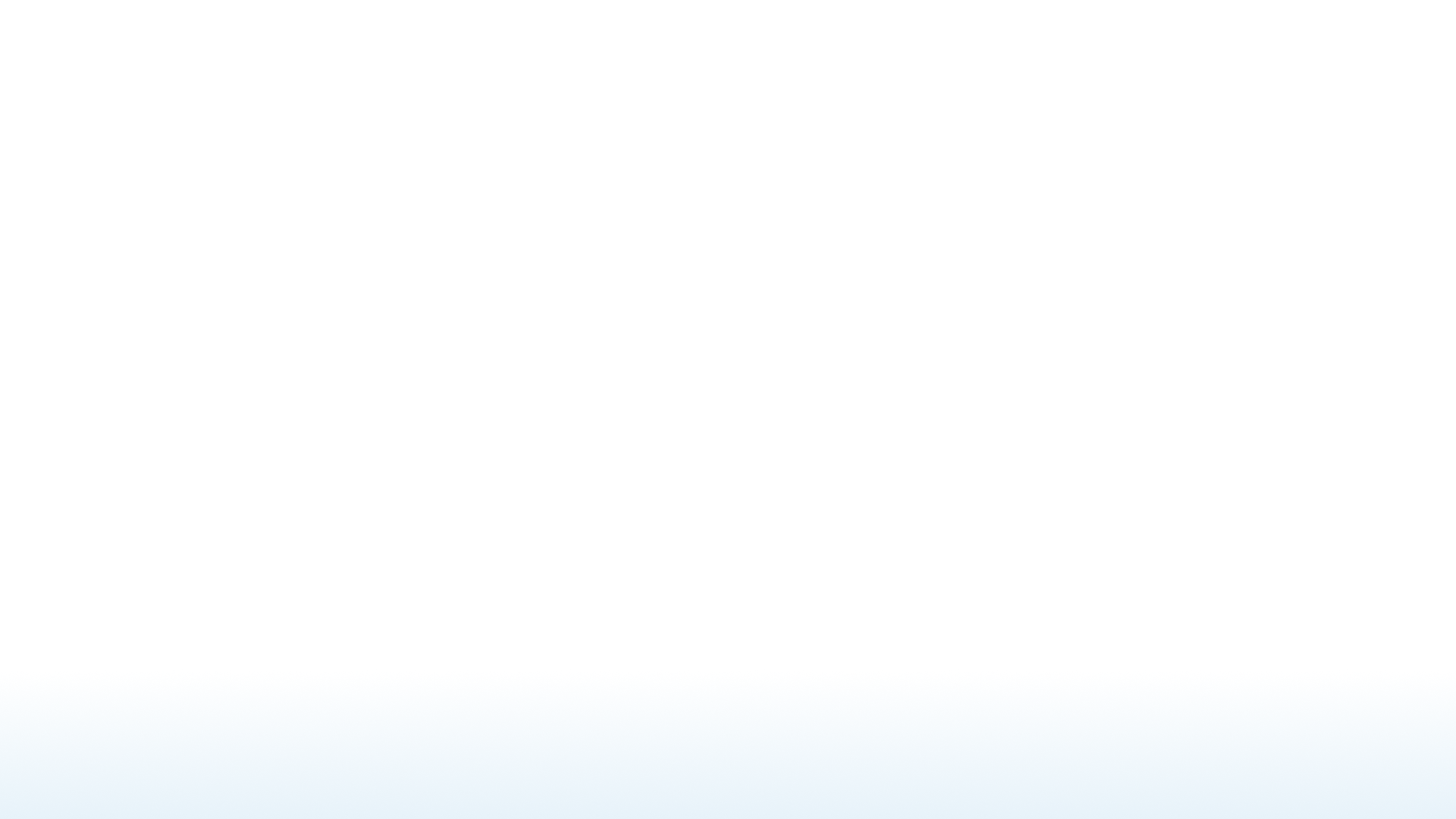 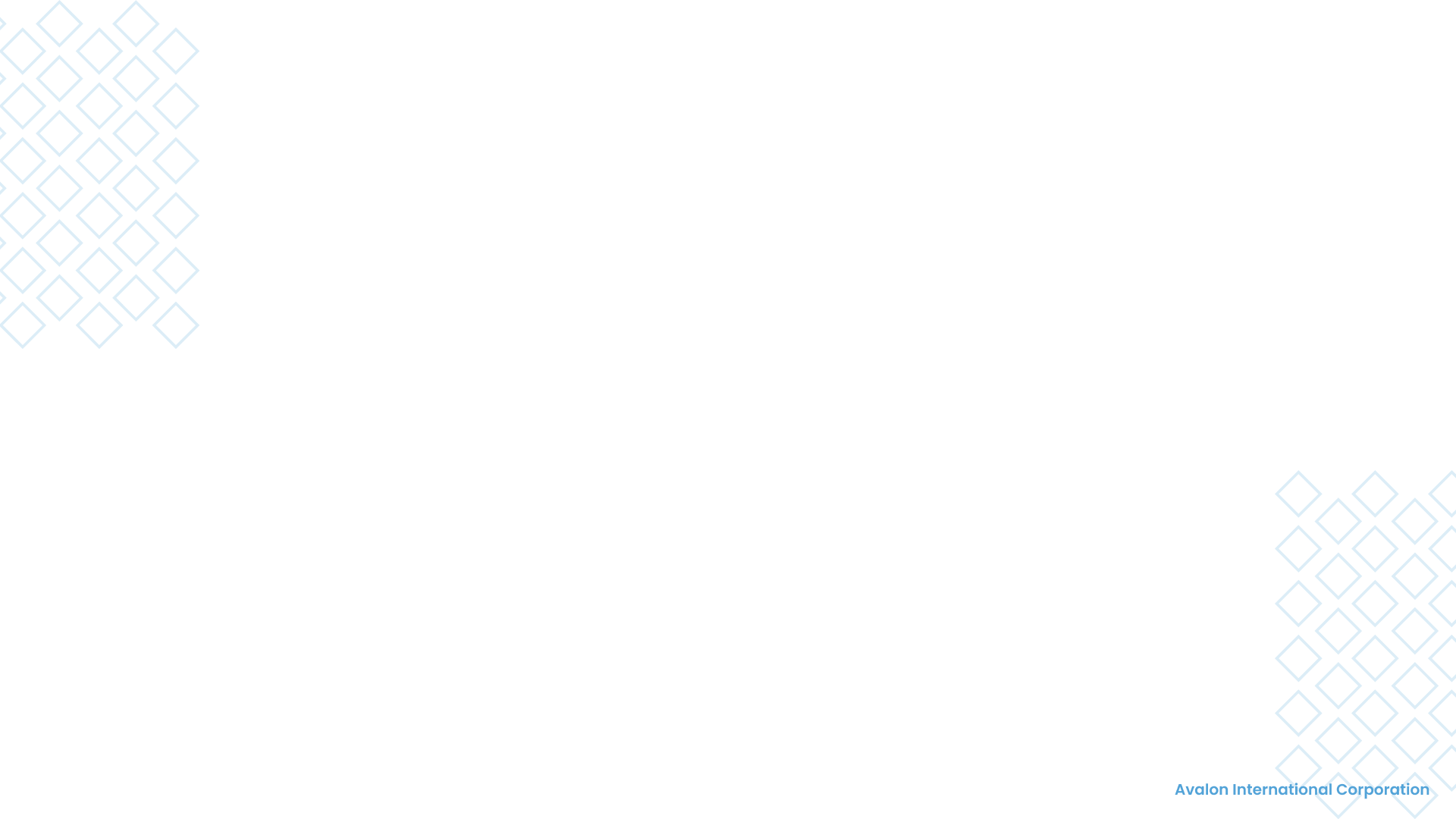 Market Size by 2050
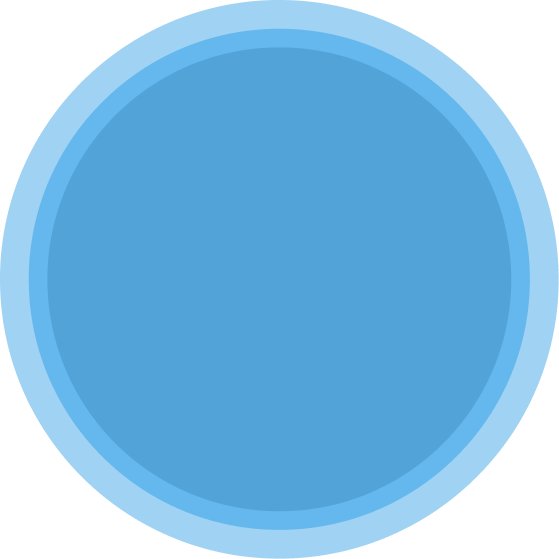 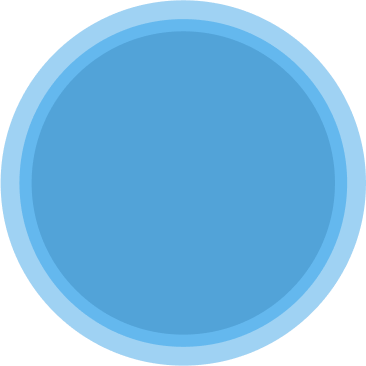 40 Trillion +
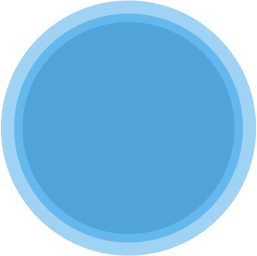 8.0 Trillion
400B
REDUCING GHG EMISSION (worldwide)
Total Available Market
Based only on source IEA
CARBON SEQUESTRATION
 Serviceable Available MarketBased only on source IEA
CCS AVALON
Share of Market5% of Available Market
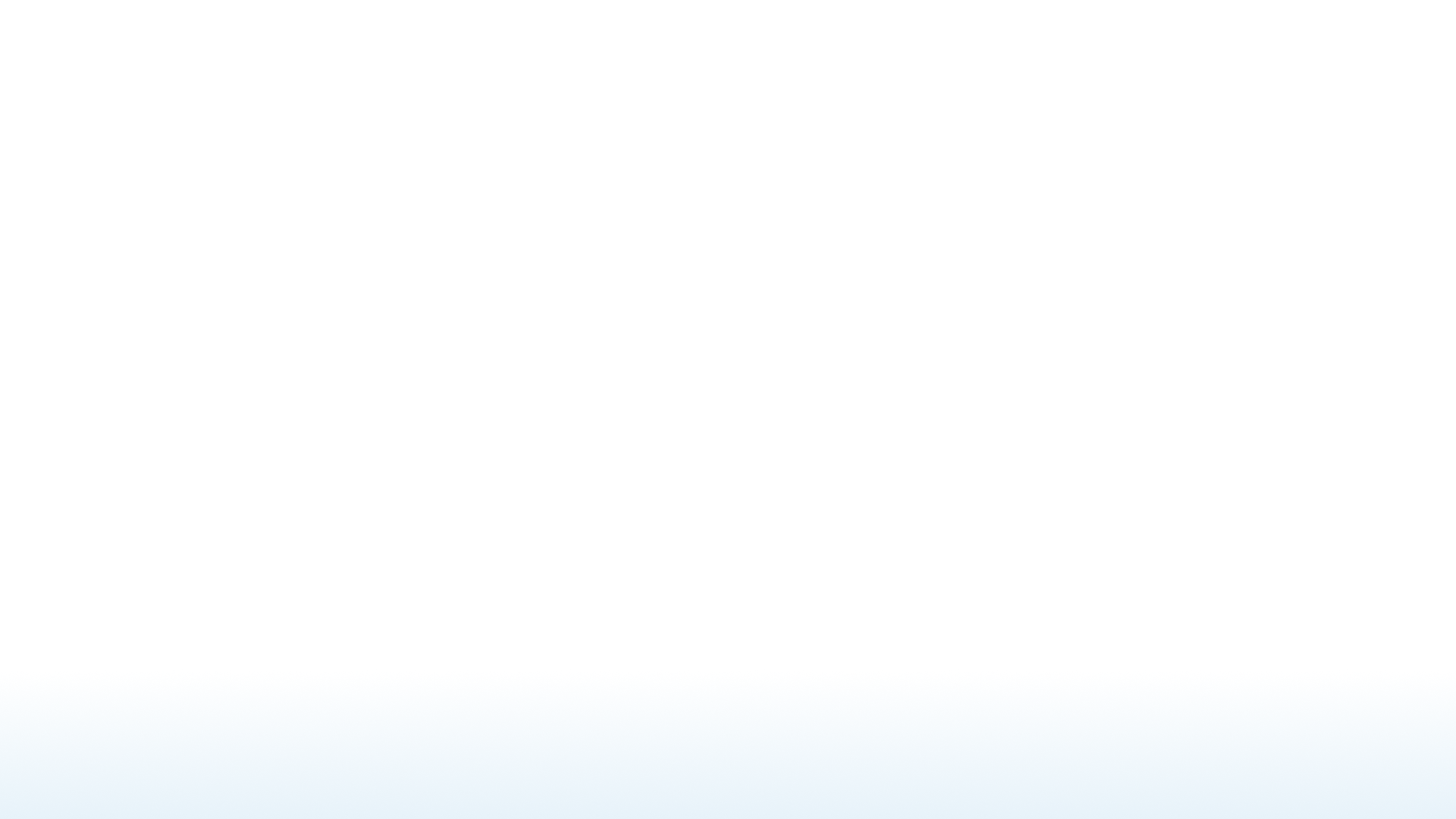 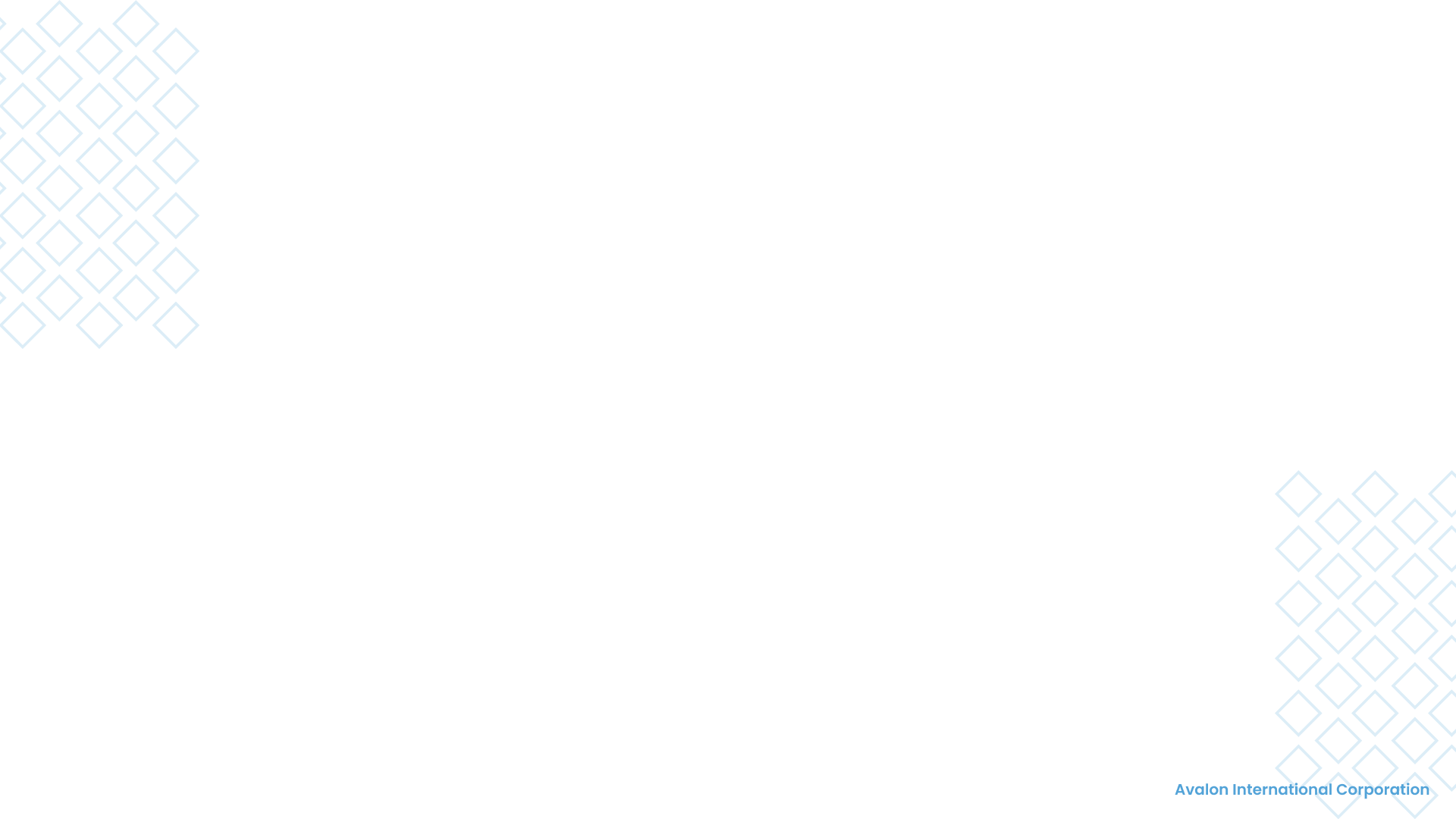 Infrastructure HUB with CCS
Carbon Capture Storage as Service - CCSasS and Clean Energy production
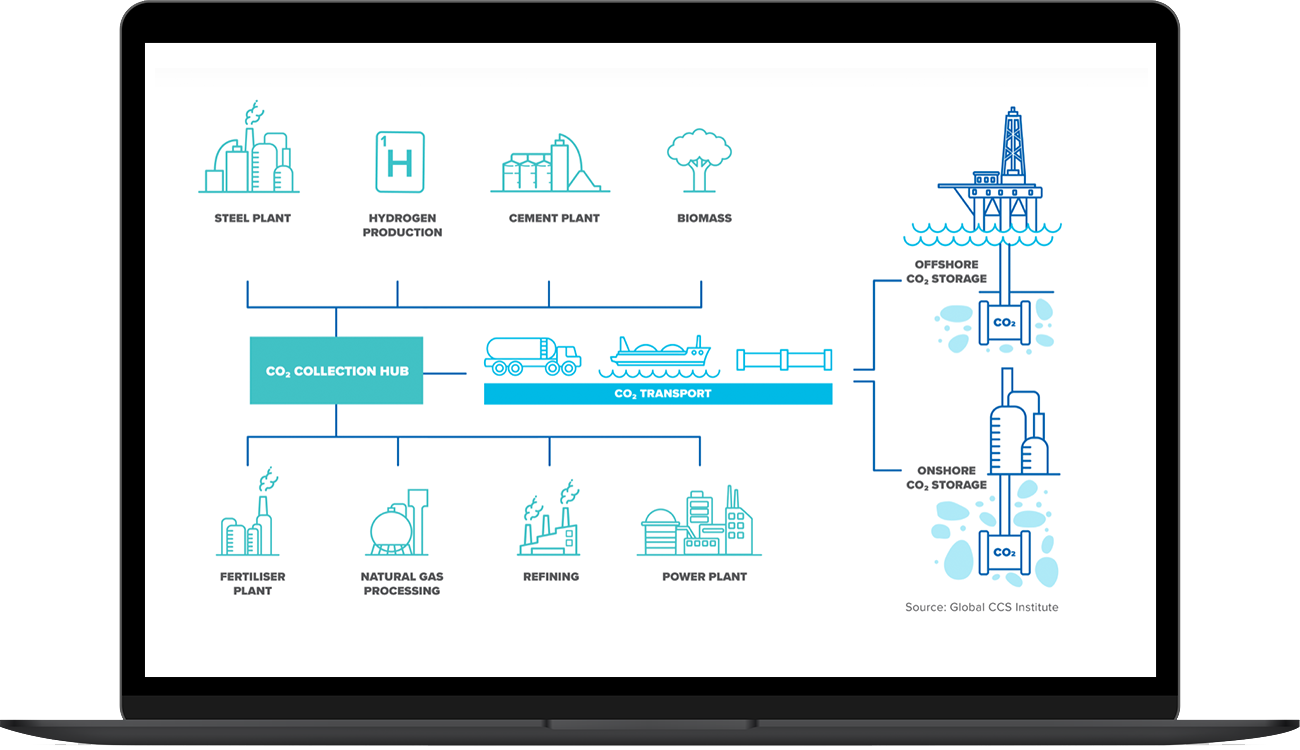 With the synergy of cross-industrial partnerships, infrastructure HUBs provide an affordable cost-effective Carbon Capture Storage service to HUB’s customers and provide low-carbon and clean hydrogen fuels, high technology and new products from CO2 to emerging and existing markets.

This is a unique opportunity for HUb’s resident and partners to save tens of millions of dollars, and have a significant impact on the local community increasing capitalization, and stock value, leading to the creation of new high-paying jobs, triggering accelerated social economic development communities.
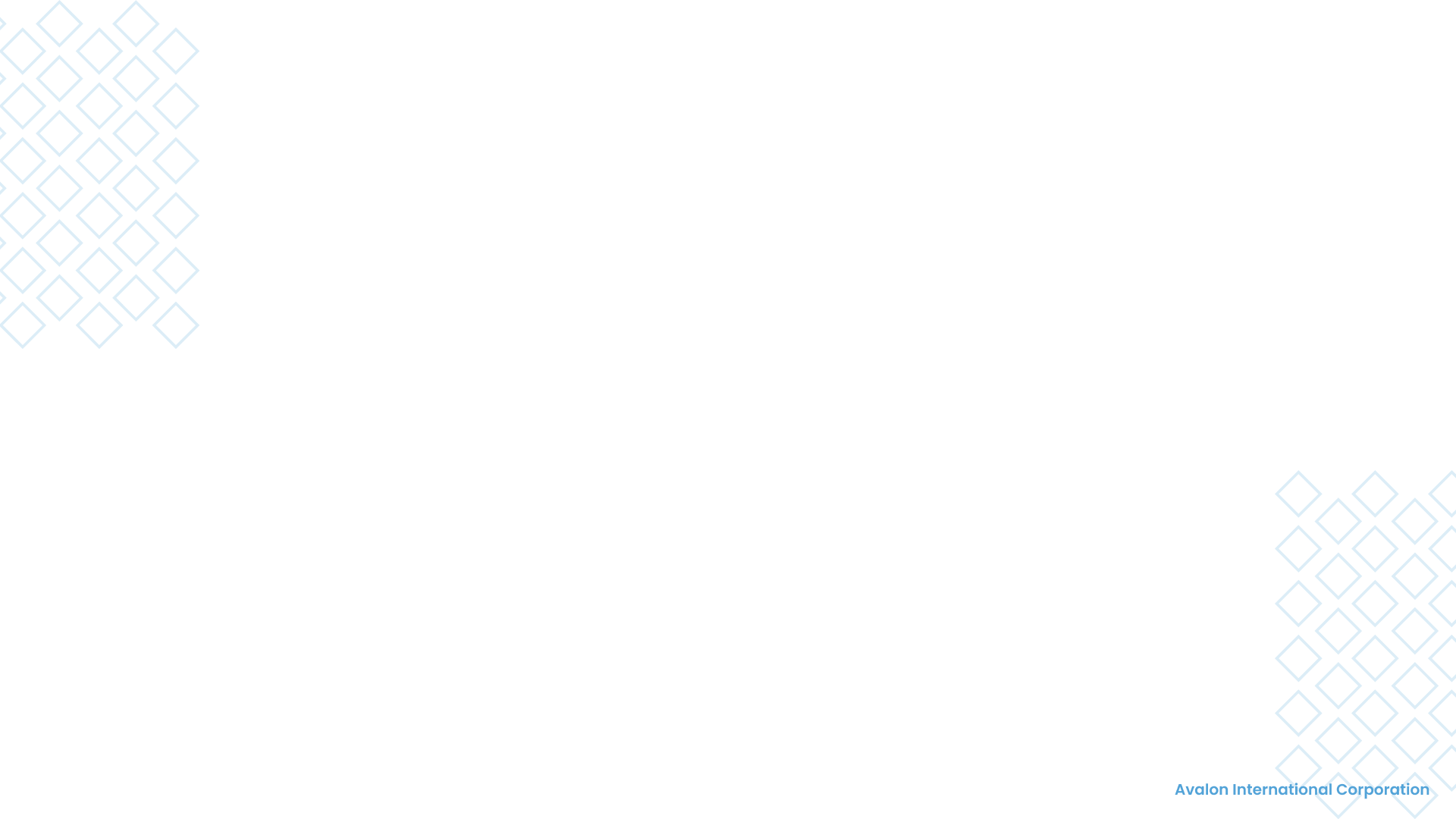 The United States
HUB with CO2 storage
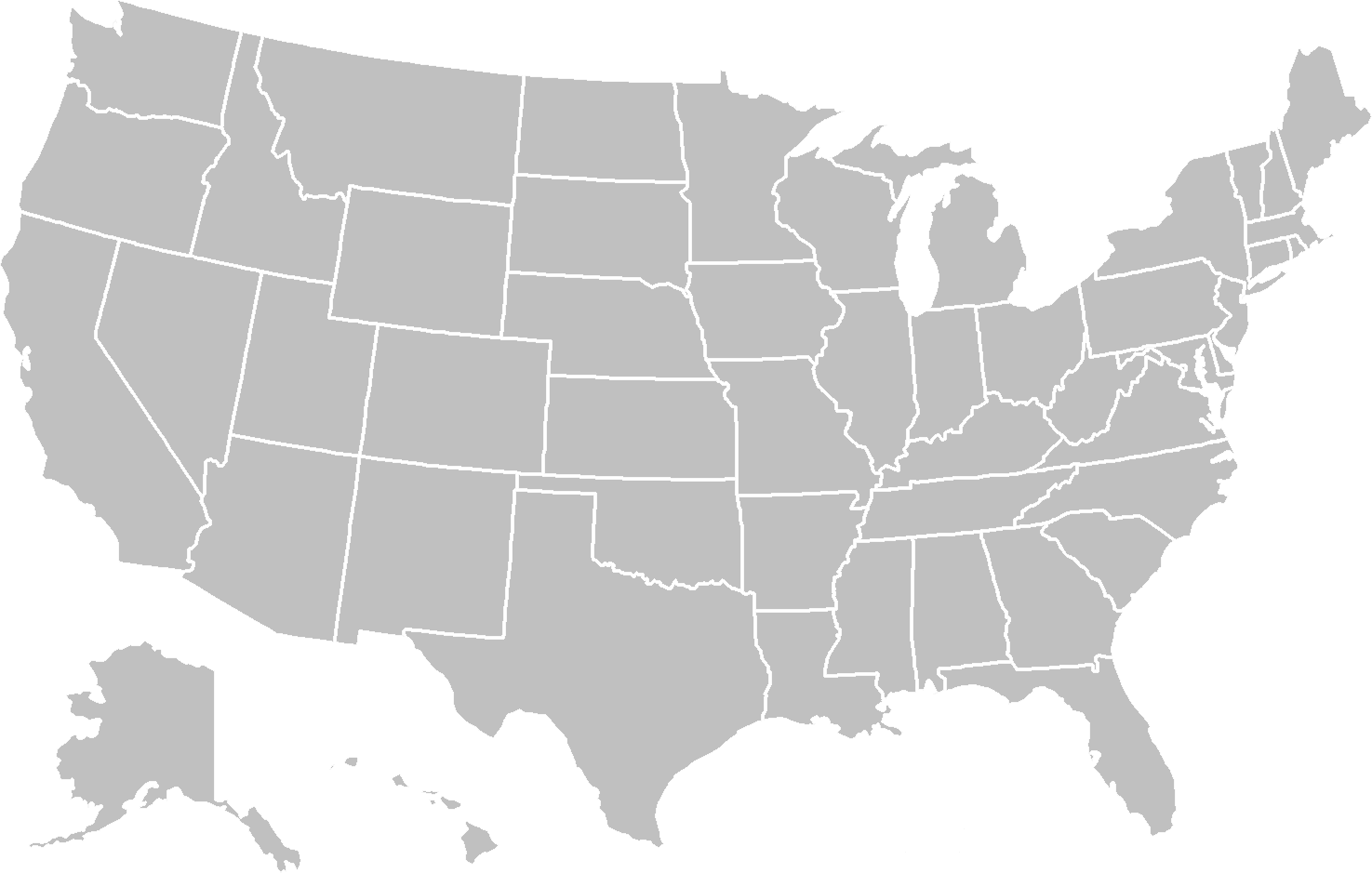 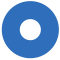 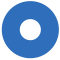 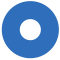 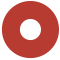 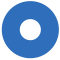 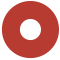 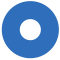 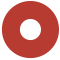 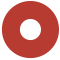 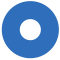 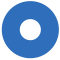 Under development
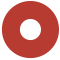 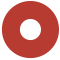 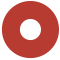 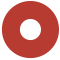 Upcoming
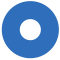 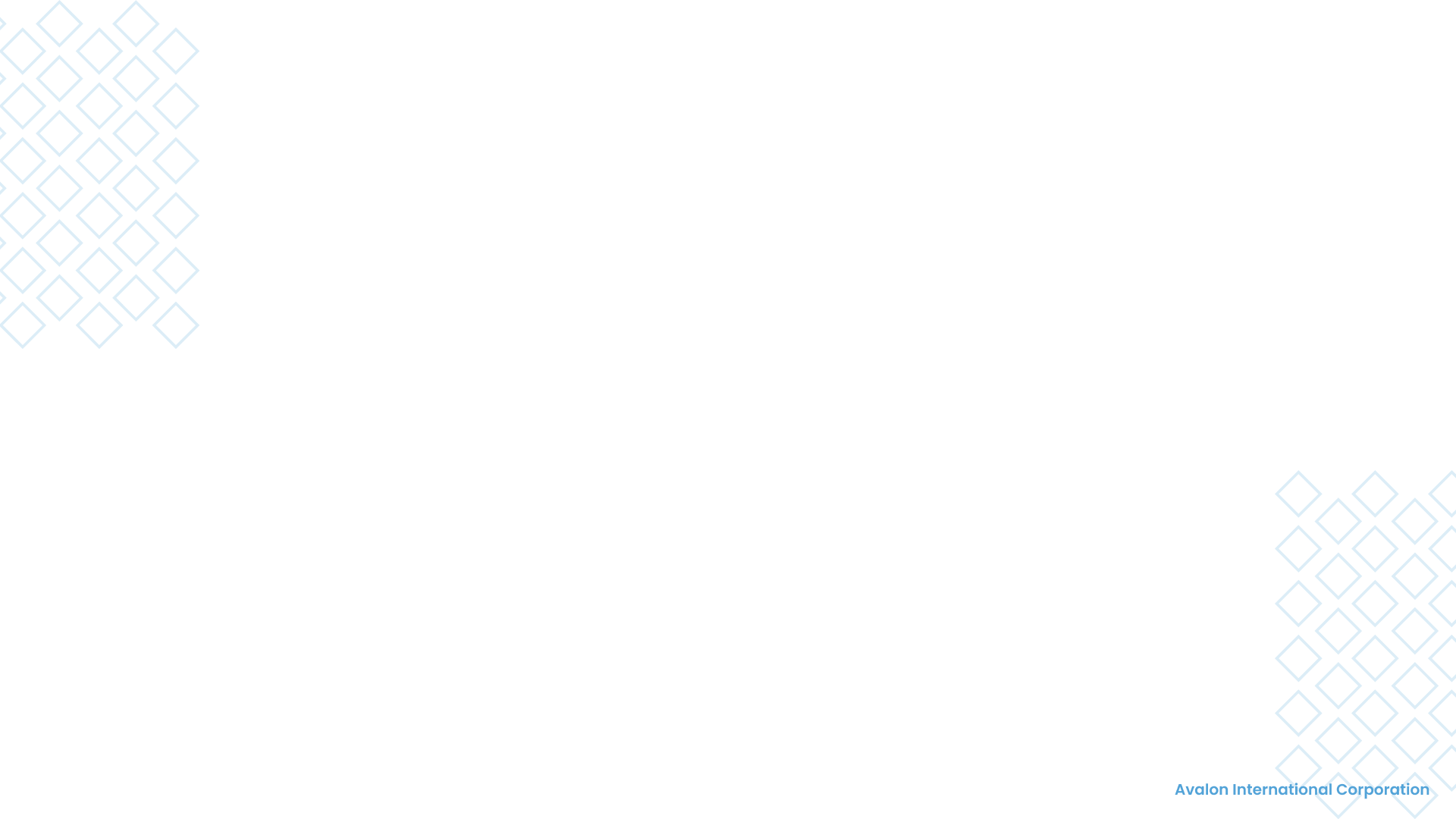 Europe 
HUB with CO2 storage
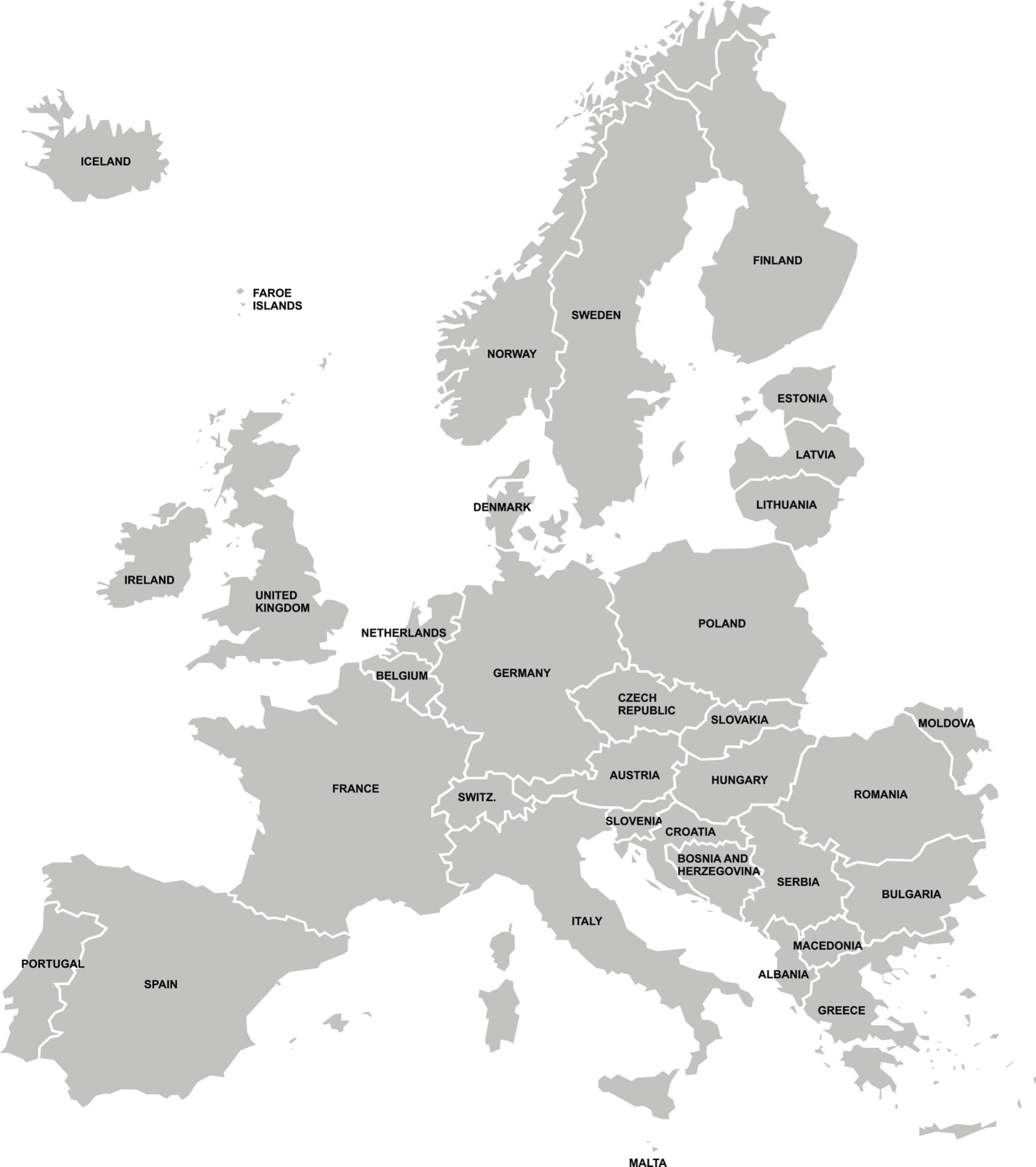 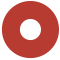 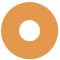 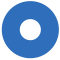 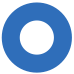 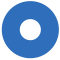 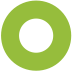 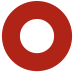 Under development
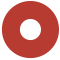 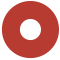 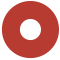 Upcoming
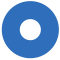 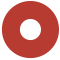 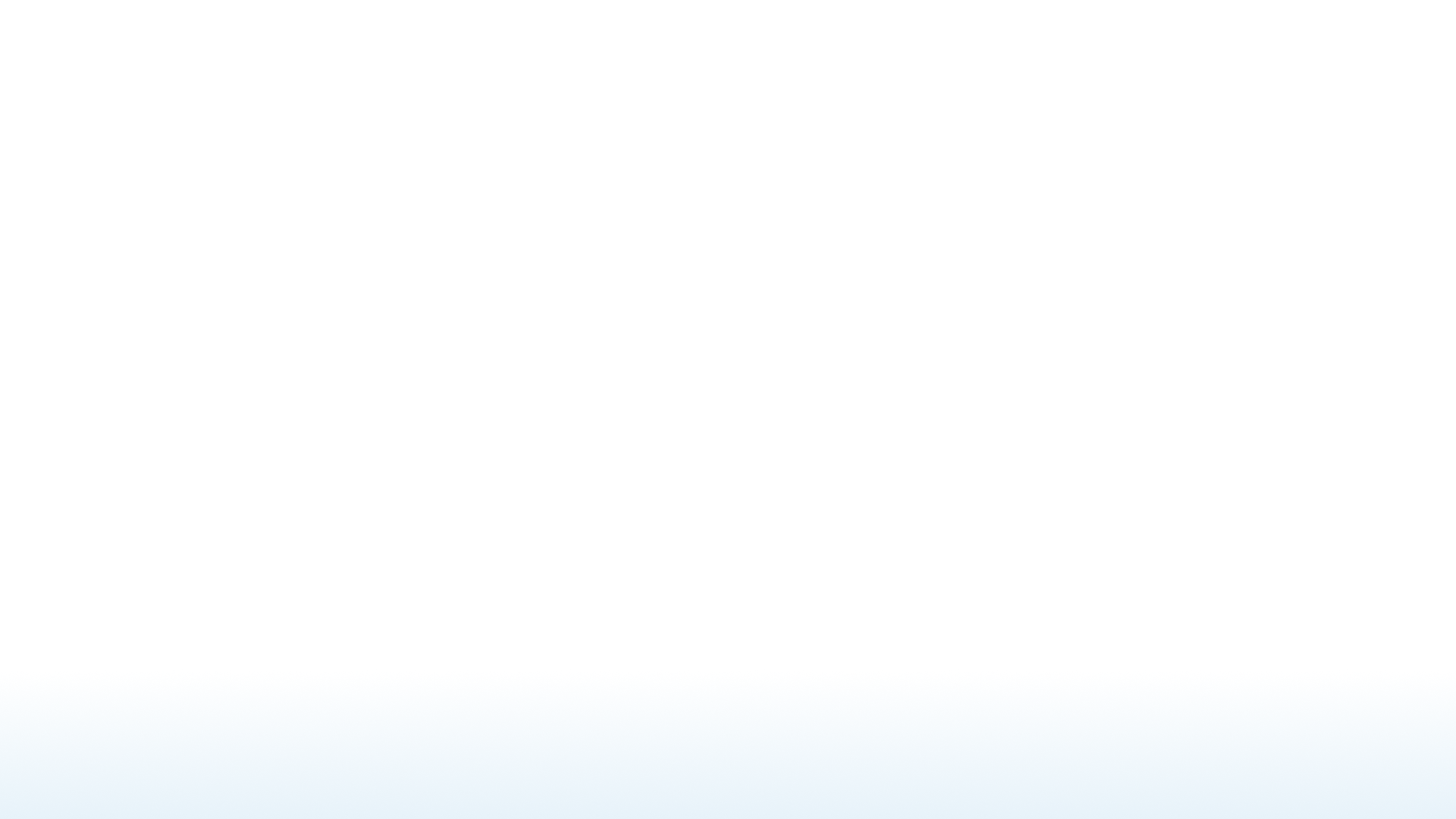 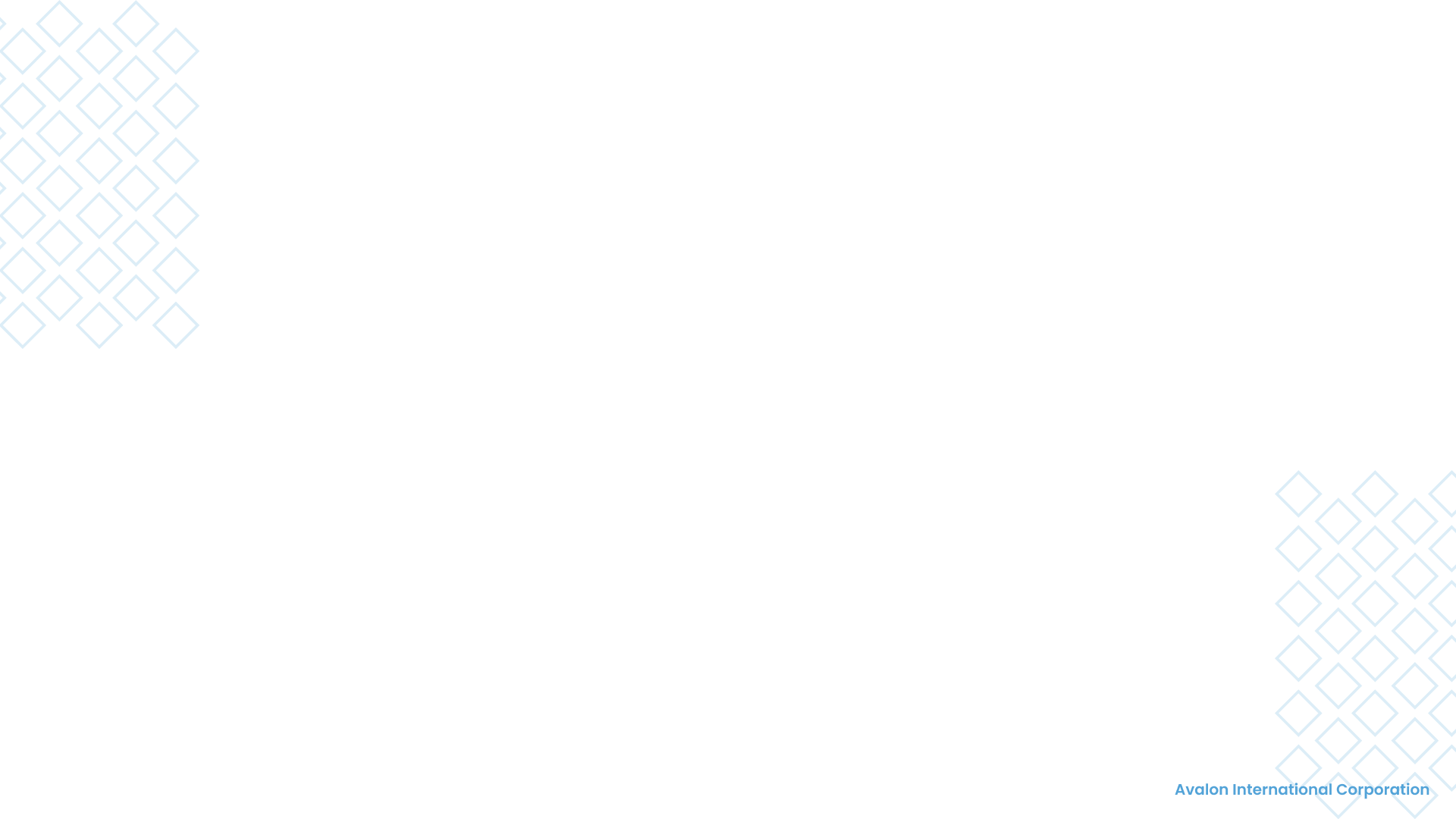 CCS - Clear path from grey to green Hydrogen
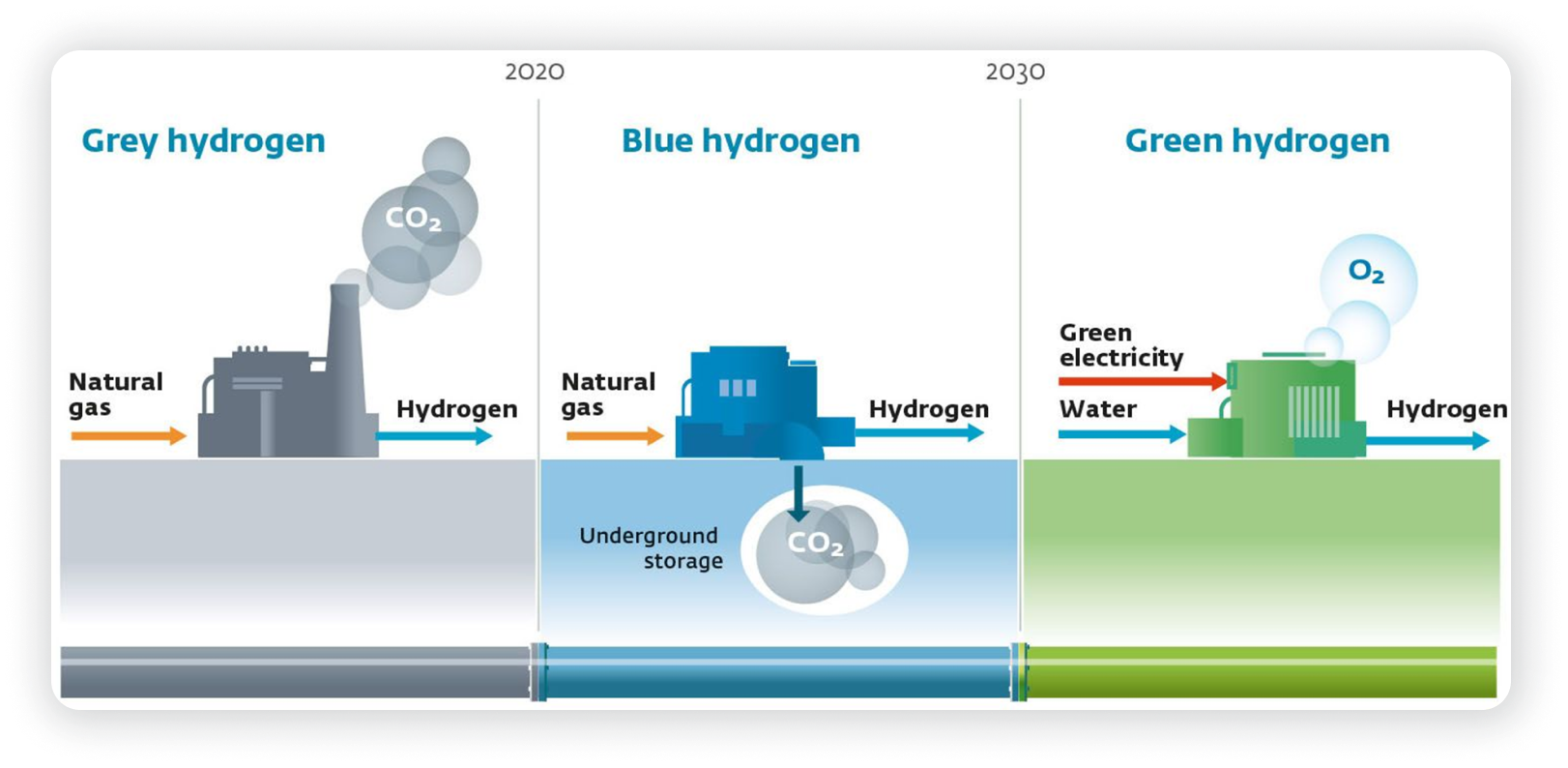 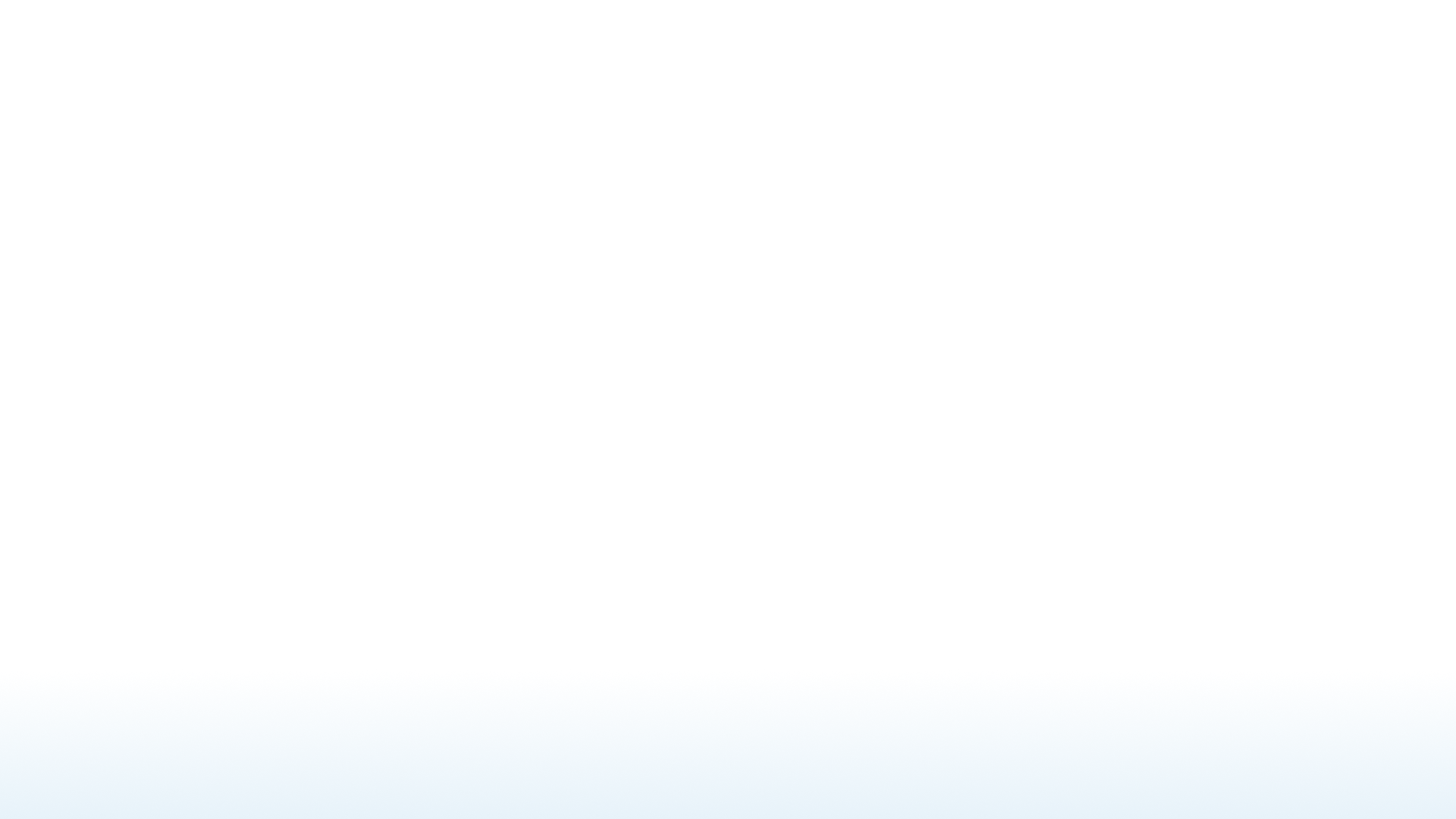 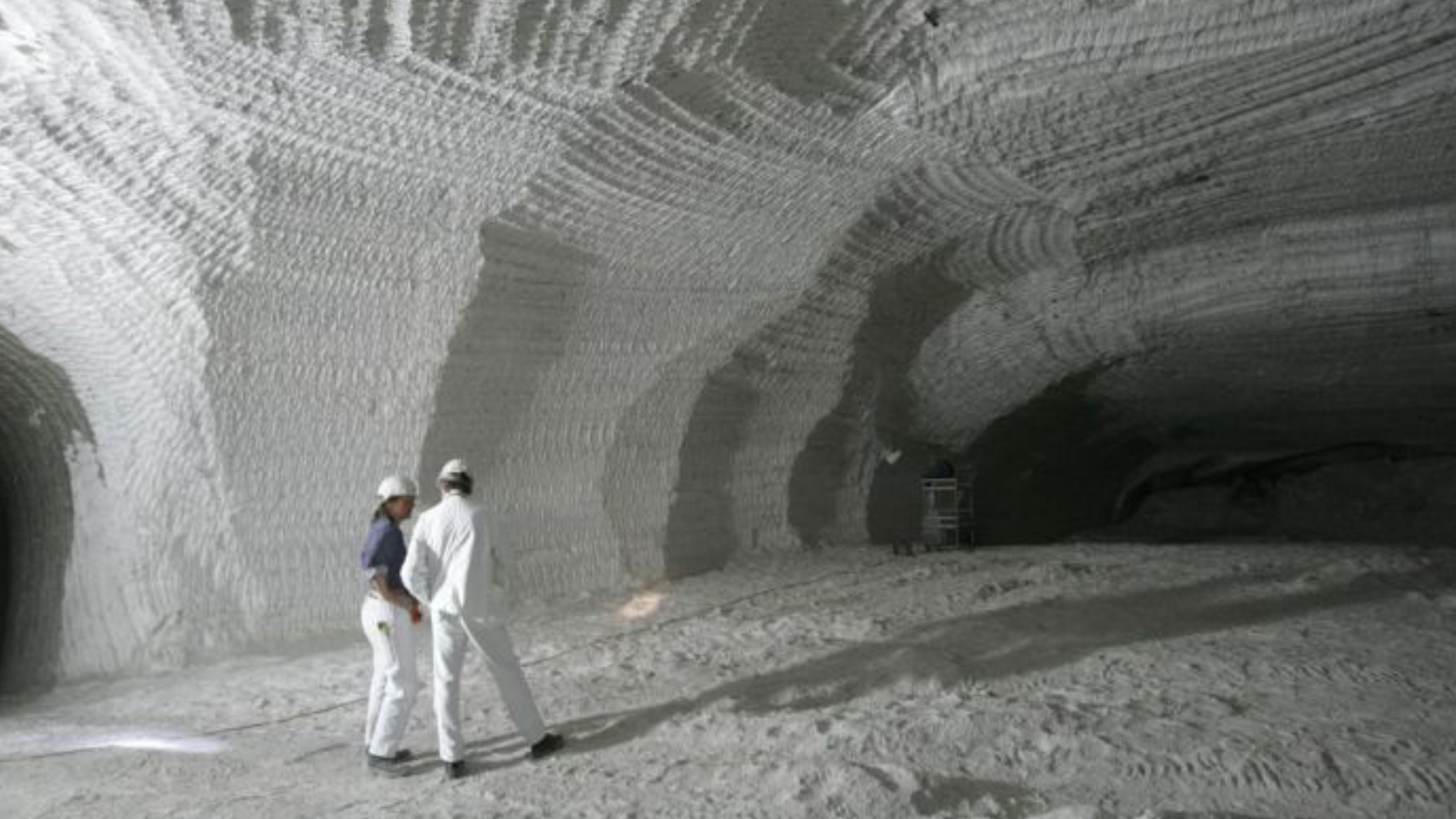 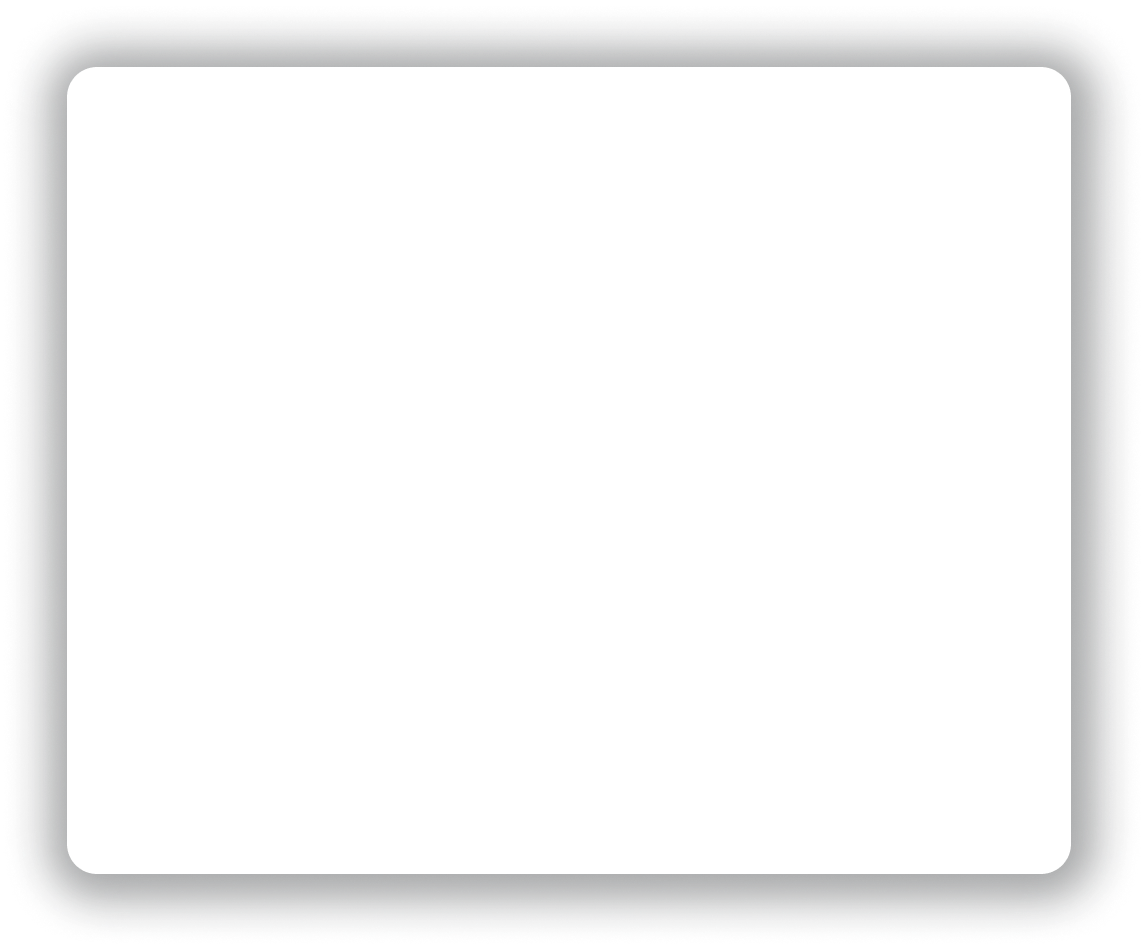 Clean Hydrogen
The global hydrogen energy boom is coming? 
According to Forbes, CNBC, Popular Mechanics, but 
also US DOE, IEA, EU Commission, and others Infrastructure boom is inevitable – scalability is critical Commercial technology exists but not widespread and depends heavily on geology and resources Ammonia, methanol, natural gas, …
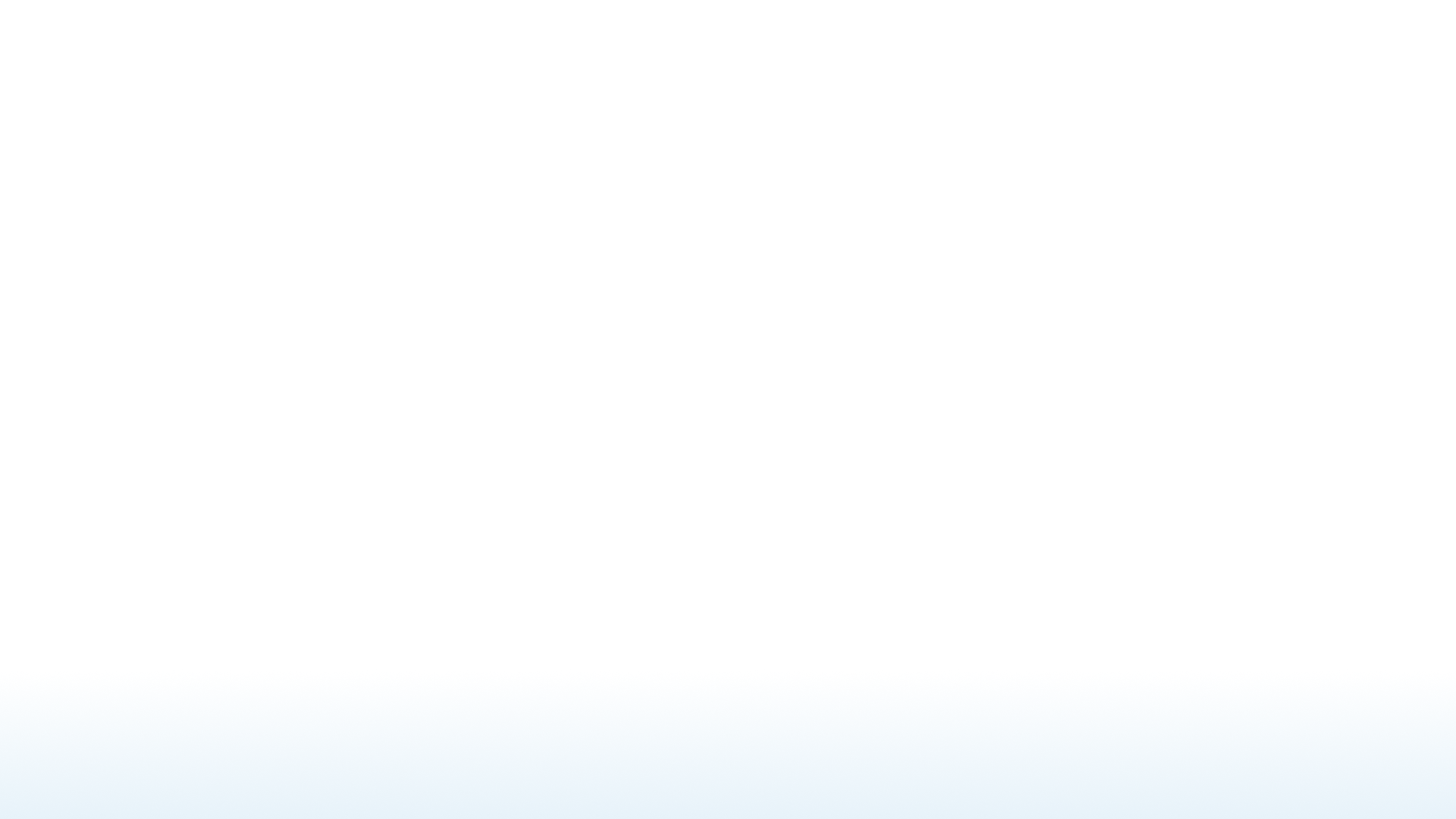 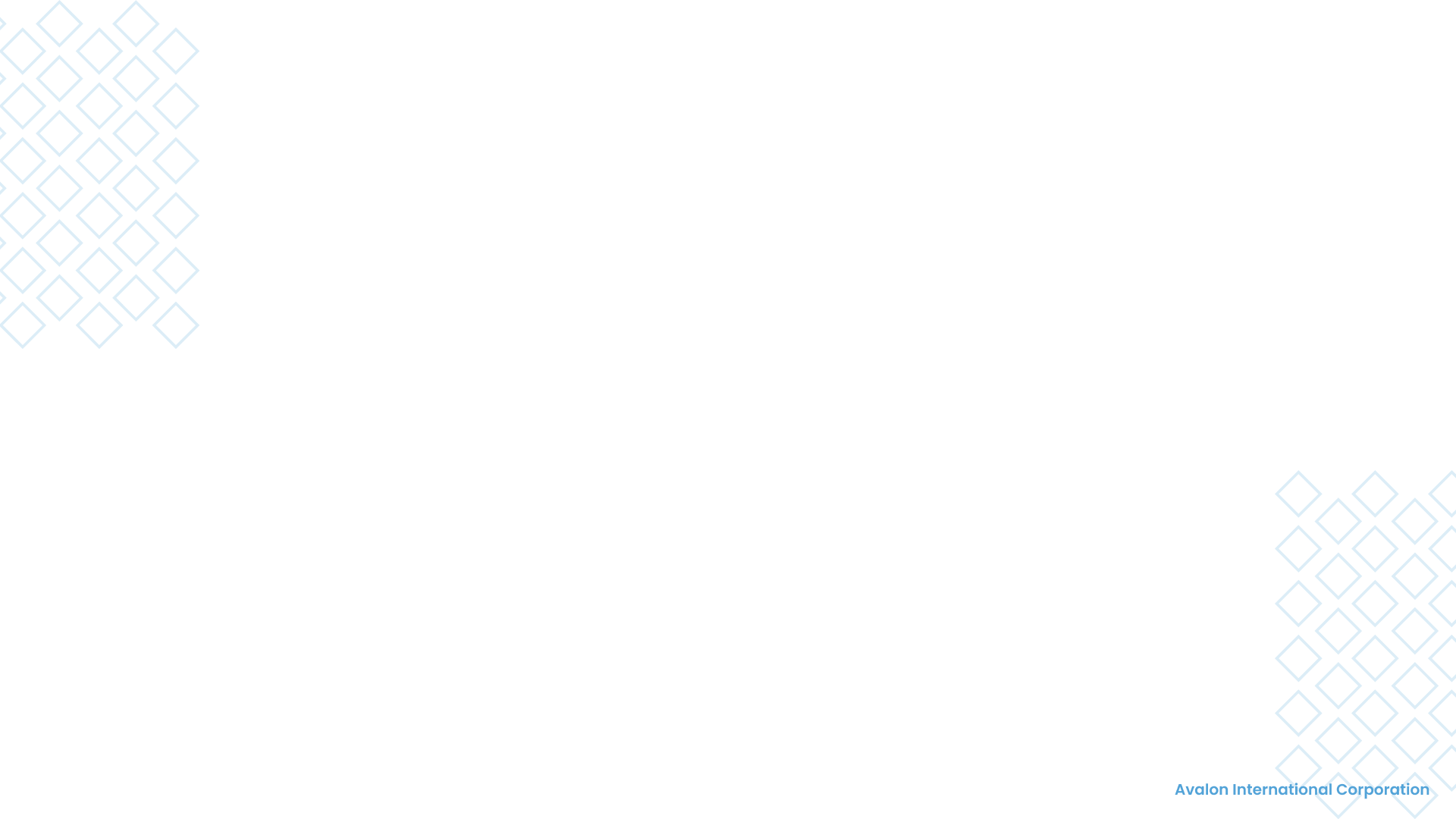 Energy Storage Type
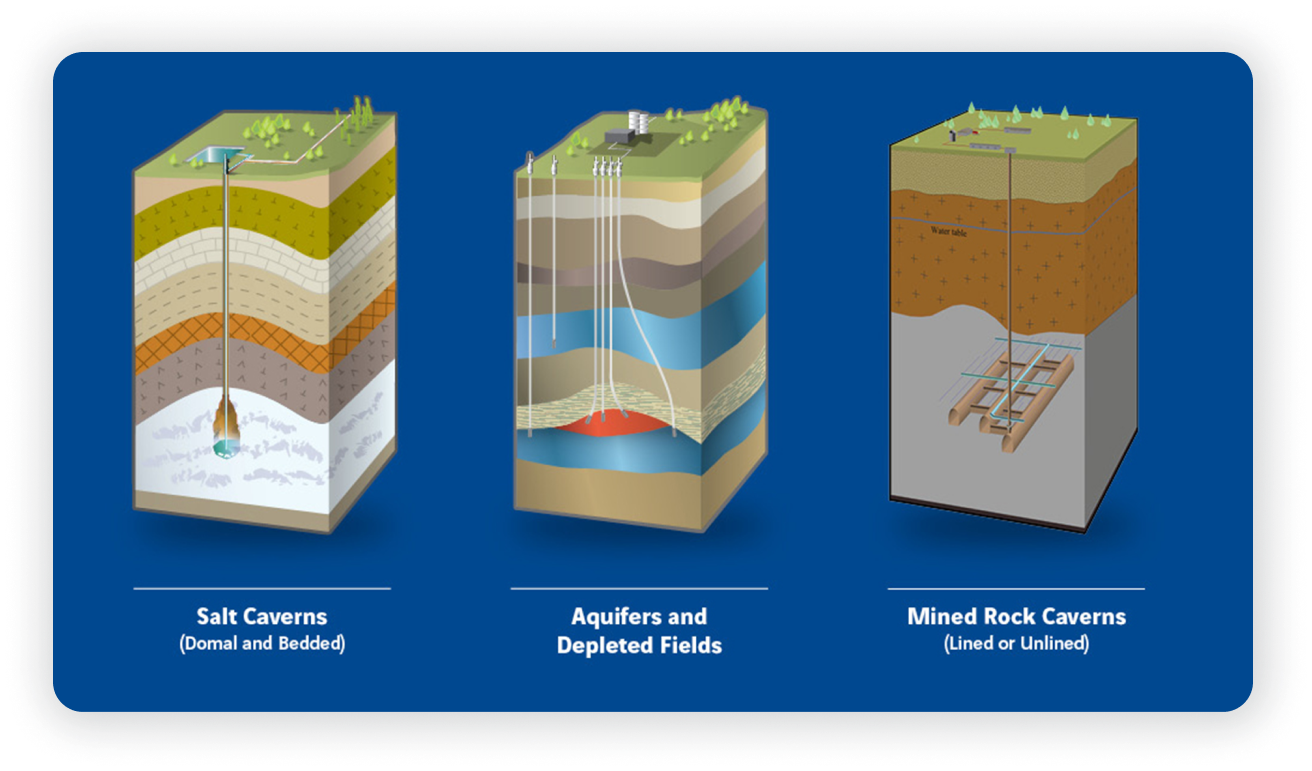 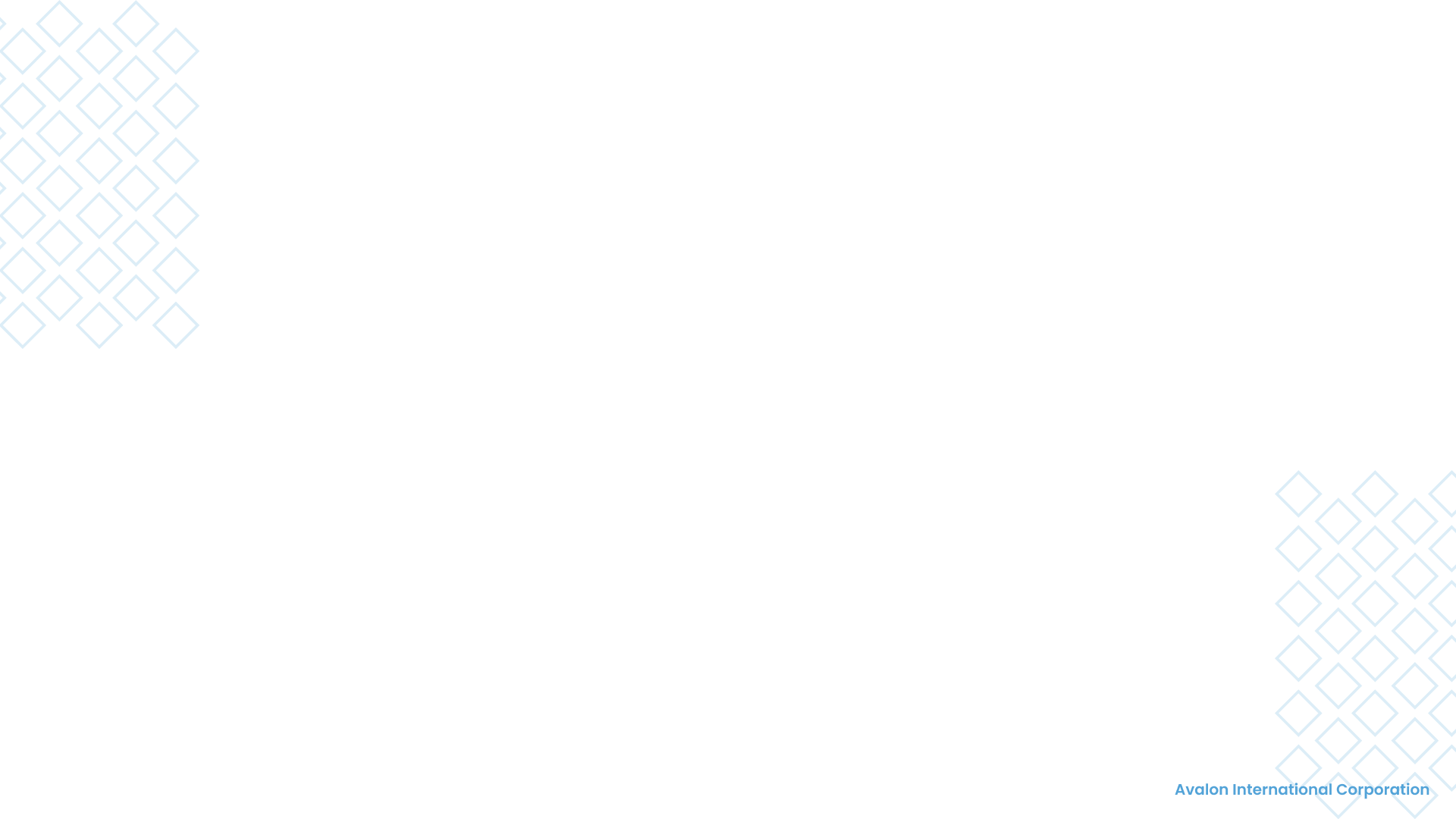 Hydrogen as energy storage vehicle
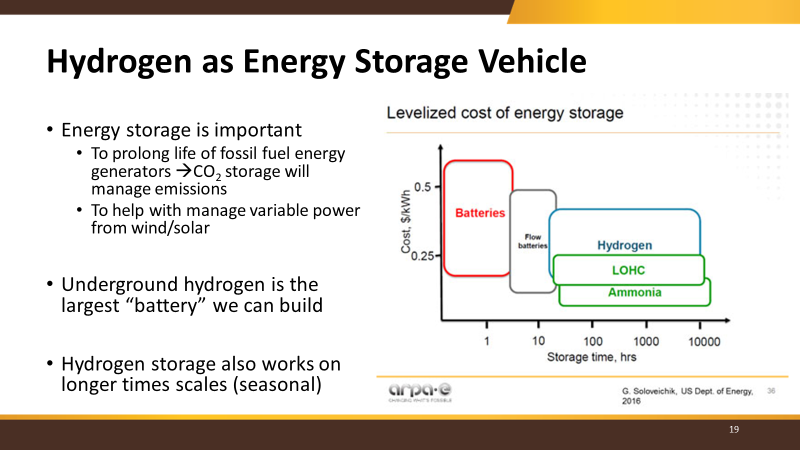 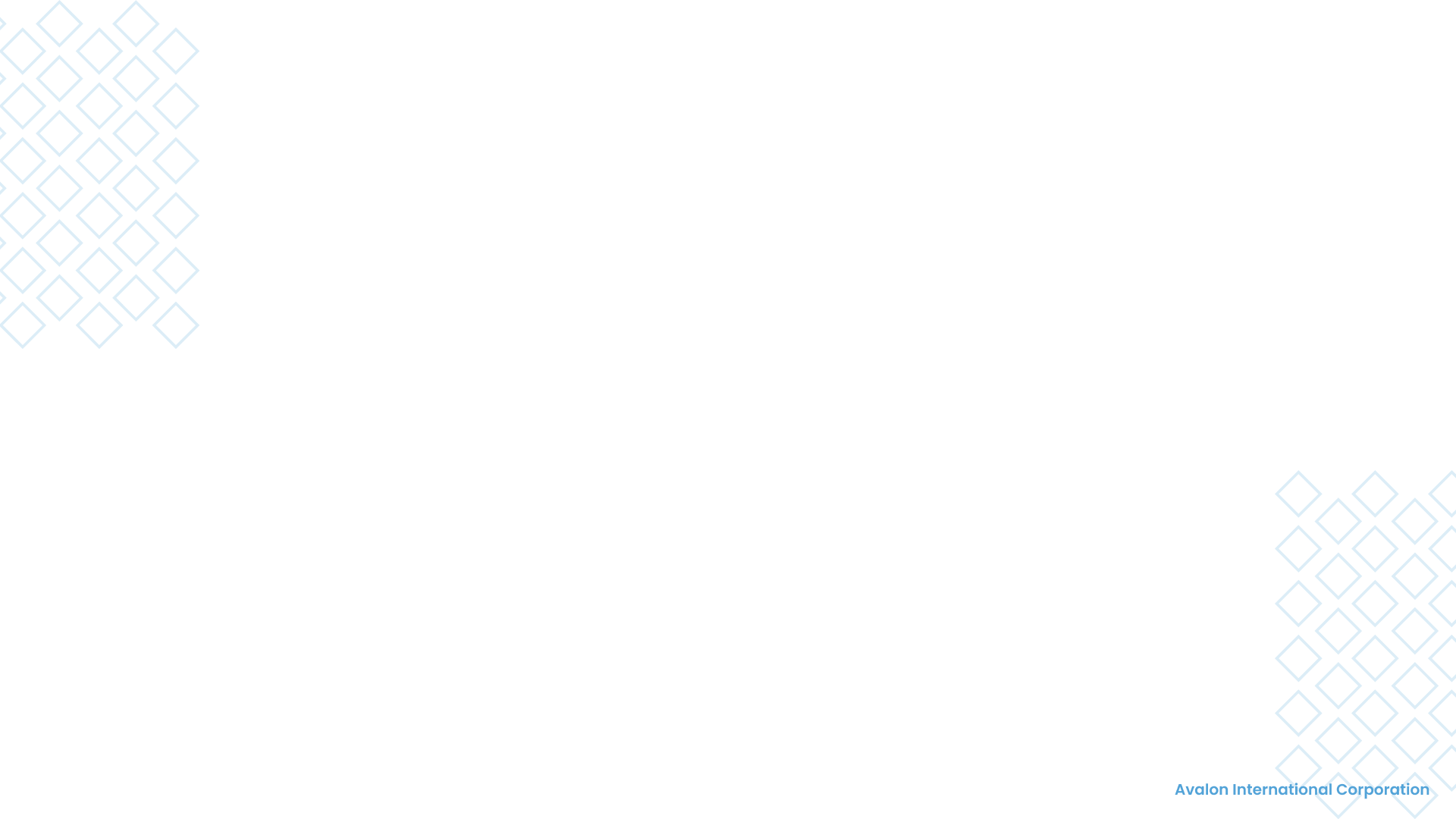 Hydrogen as energy storage vehicle
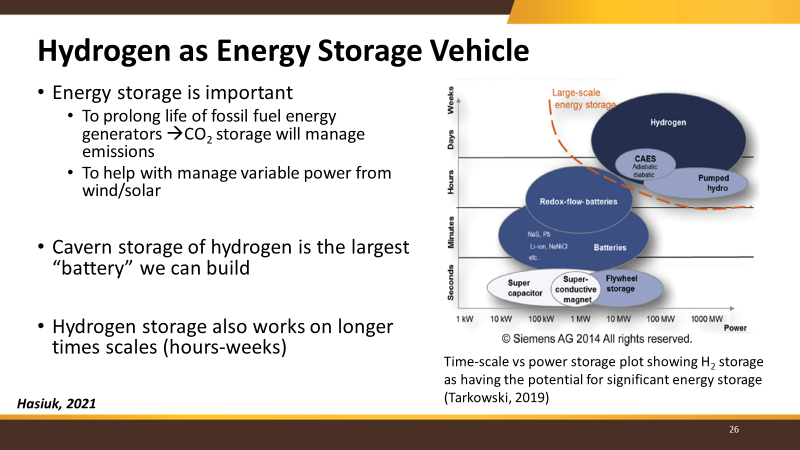 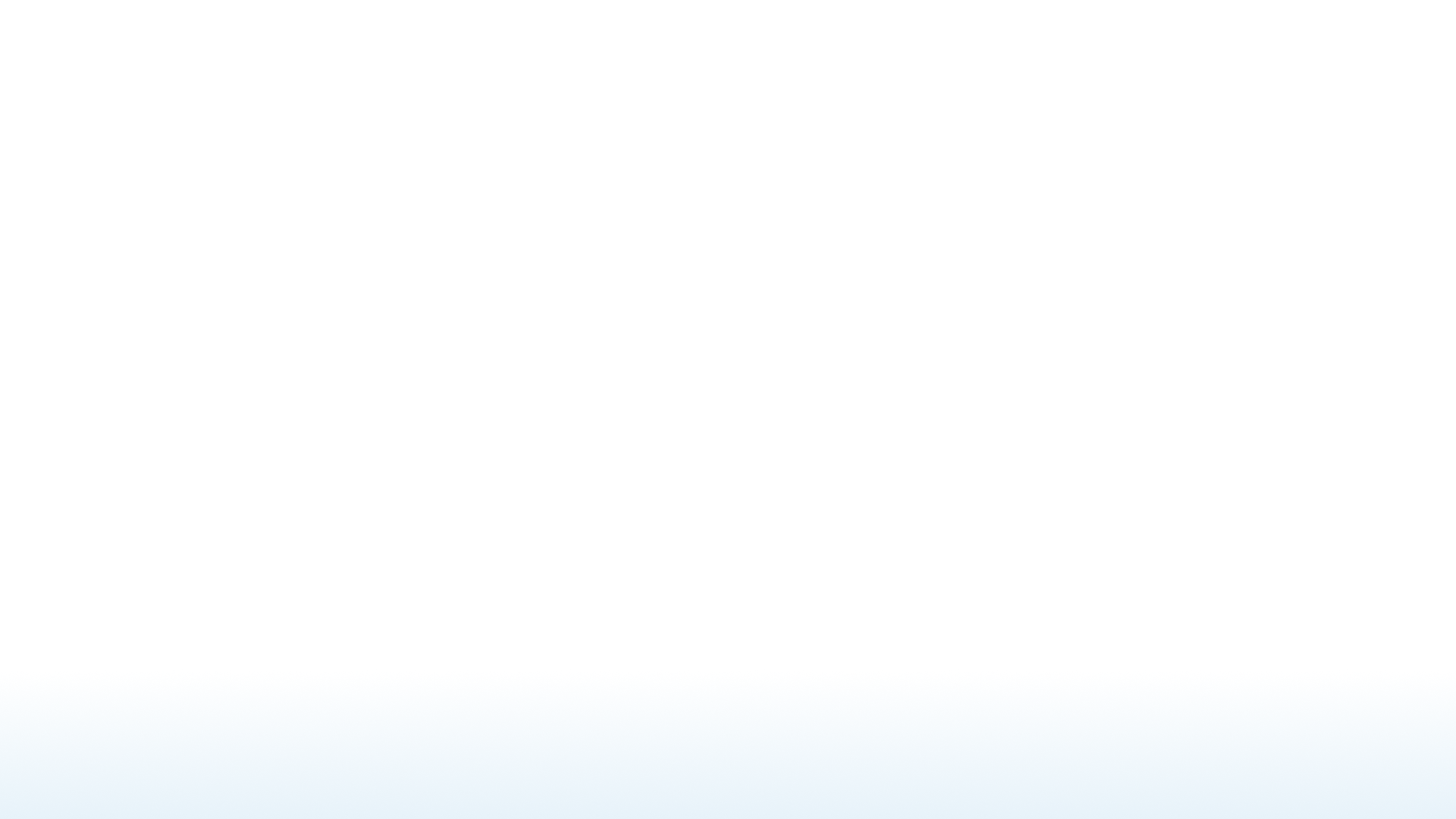 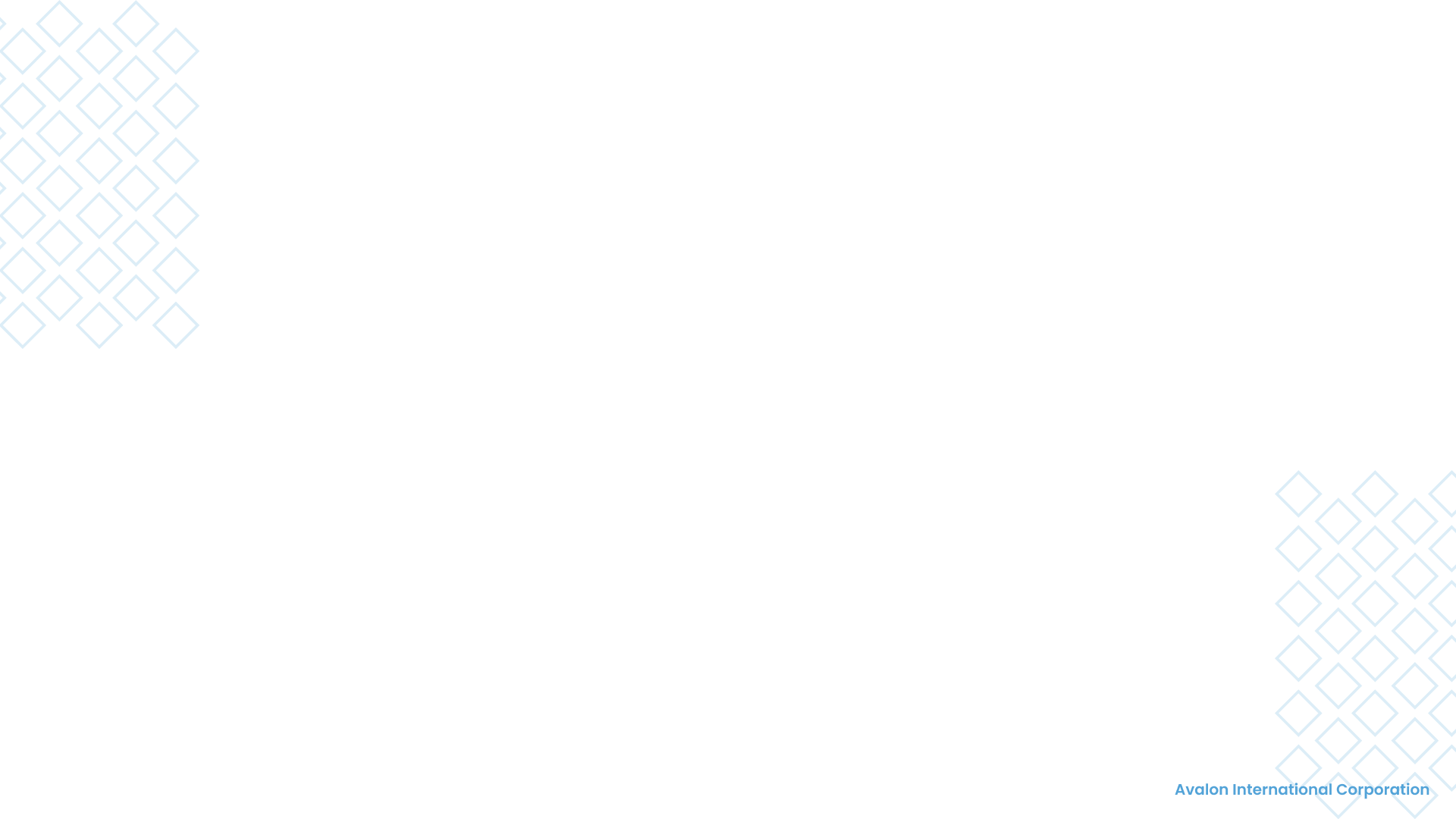 Adoption Strategy 


PARTNERSHIPS
direct/indirect CO2 emitters
Industry - CO2 emitters: ethanol plants, fertilizer plants, steel plants, oil&bio refineries, cement plants, coal-fired power plants, oil&gas and agriculture processing facilities

Landowners and agriculture companies: Syngenta, Bayer, Cargill, DuPont, Yara International, BASF

Technology companies and data centers: Google, Facebook, Microsoft, Stripe, Oracle, cryptocurrency miners

Mobility: vehicles, tracks, airline and shipping companies

Insurance company, Public Companies, Pension Funds, Banks, Hedge Funds, Private Equity

Government: Departments of Energy, Departments of Defends, Department of Agriculture
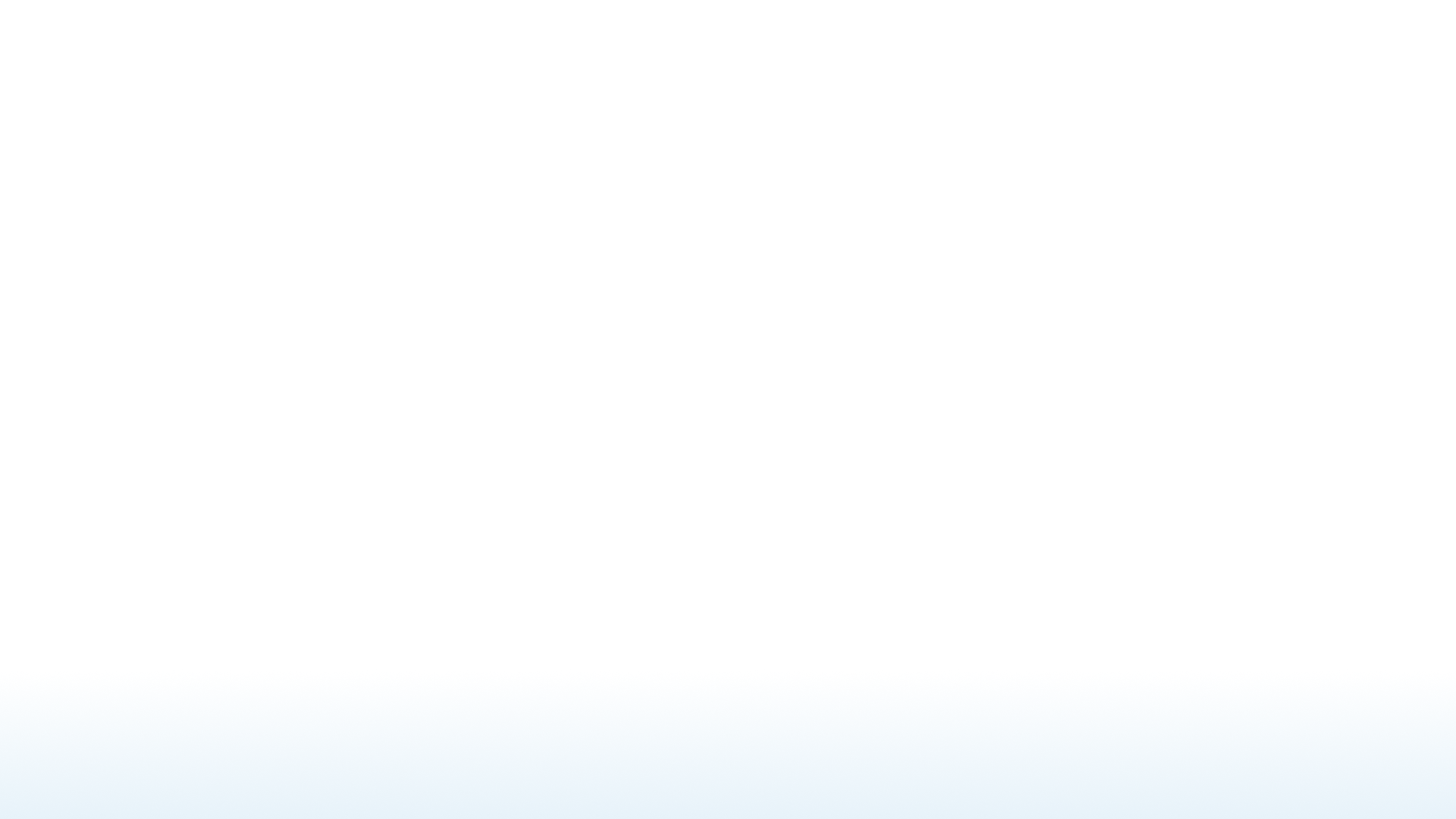 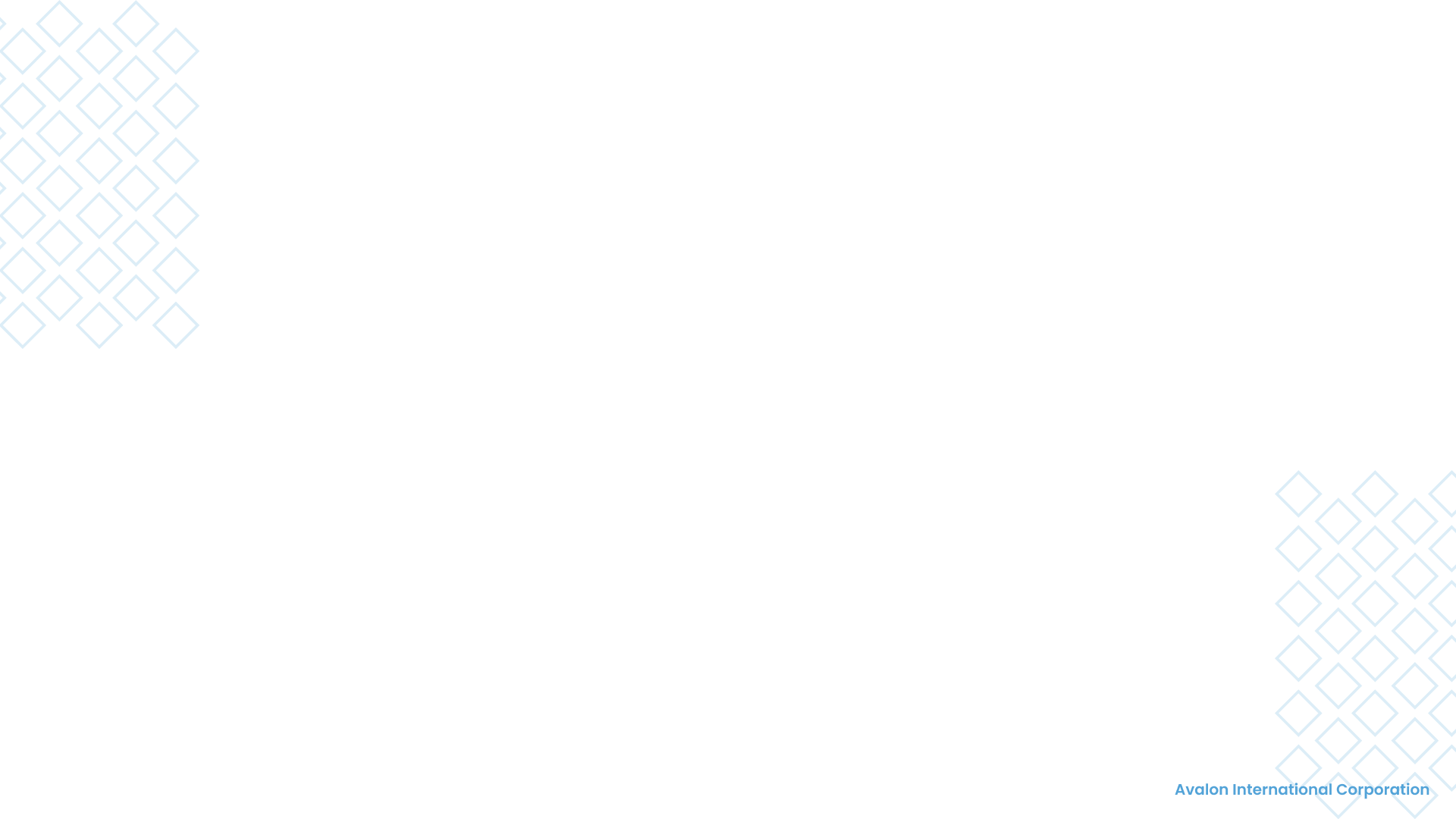 Competitive advantages
1st to Market for point CO2 emitters
CAPEXLess infrastructure for point CO2 sources
Identified, explored and characterized locations for storage > 5.0 Gigatonnes of CO2
Established reliable relationships with landowners and landlords and CO2 emitters:
access to two major (>500MM tonnes) and a few smaller (250MM+ tonnes) suitable CO2 storage with the feasibility, design and permit study for quick project implementation
access to eleven huge industrial CO2 emitters (refineries, fertilizers and coal-fired power plants >10MM tonnes of CO2/yr each) and a several small (biorefineries, ethanol, blue hydrogen plants 150K+ tonnes of CO2/yr each)
Managed CCUS R&D and field deployment projects funded by DOE since 2008 
Direct experience with UIC program, permitting, regulations, nuanced knowledge of the matter, including Class VI, LCFS, and 45Q
Extensive experience in oil & gas, infrastructure & real estate development, renewable energy, environmental engineering  
Involved in state and federal CCUS legal infrastructure framework formulation
Active participants of national and international CCUS related initiatives 
Connected to key political, governmental, regulatory, and industrial groups, NGOs relevant to CCUS, Hydrogen, Critical Minerals, and other energy transition technologies
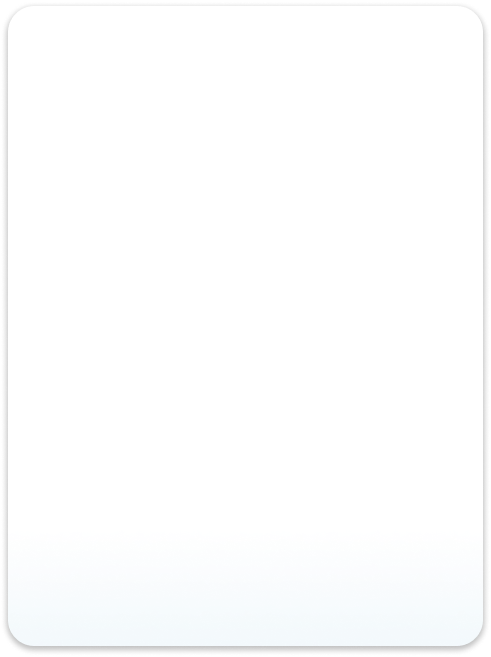 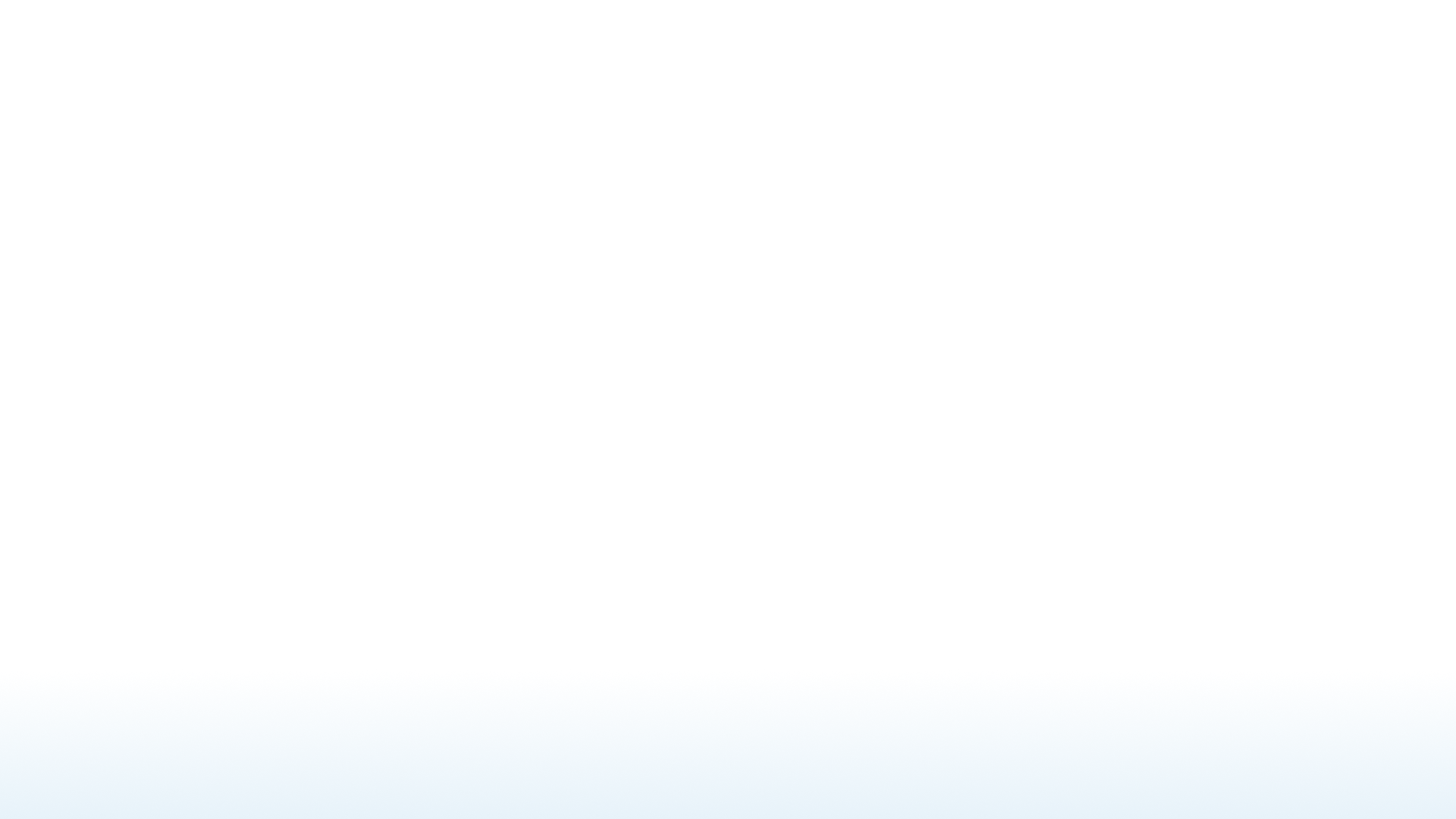 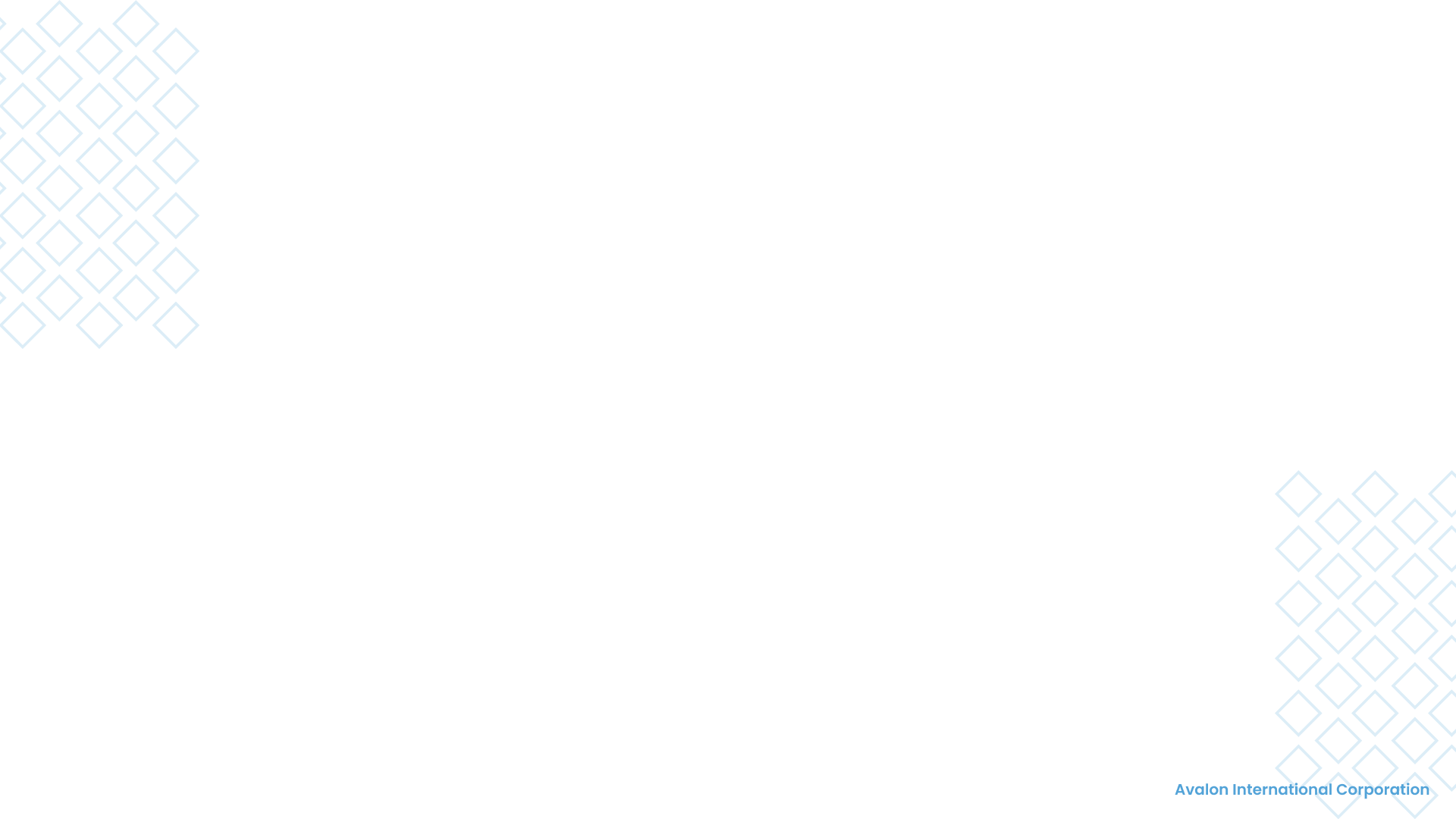 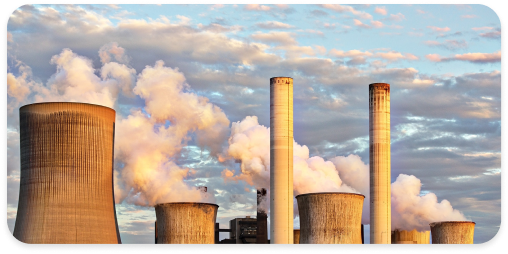 Benefits for partners and investors
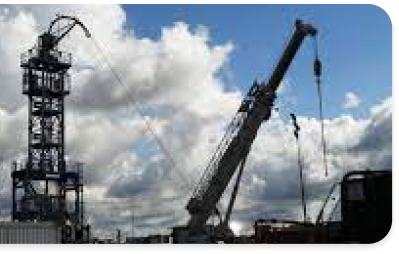 Save tens of million of dollars of capital
Tax credits: 45Q & LCFS

Growth revenue, capitalization, value of shares and assets

Creation sustainable reputation and new well-paid jobs
Significant impact on the local community surrounding HUBs

Triggering an accelerating social economic development 

Helping the world stop global warming and climate disaster
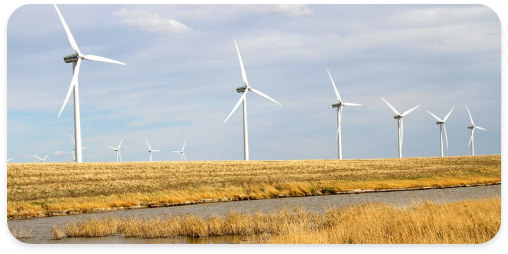 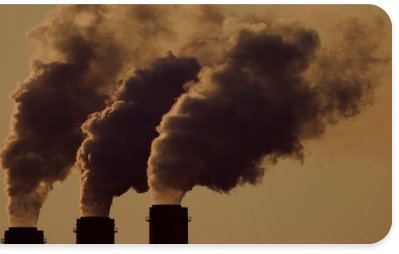 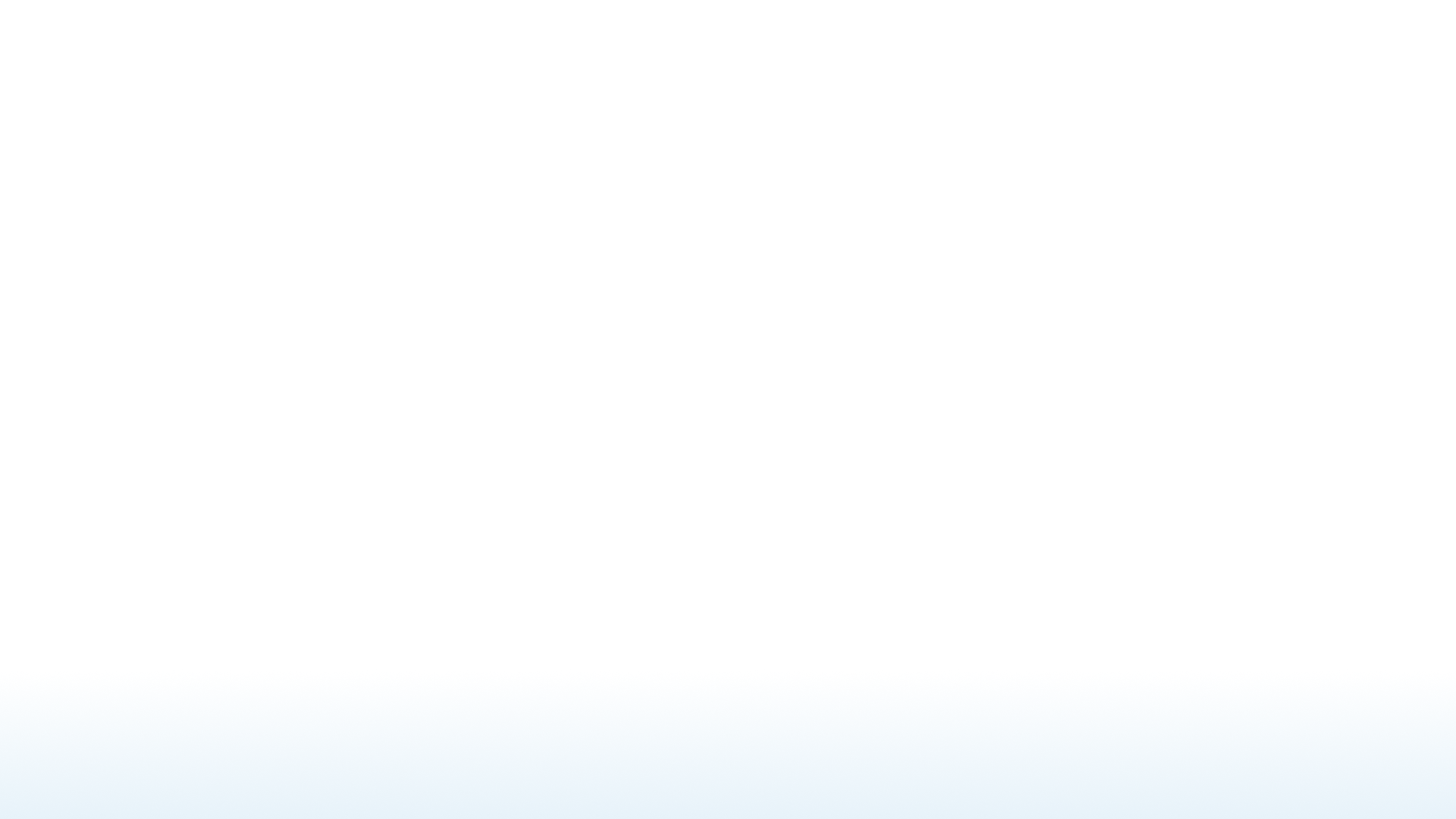 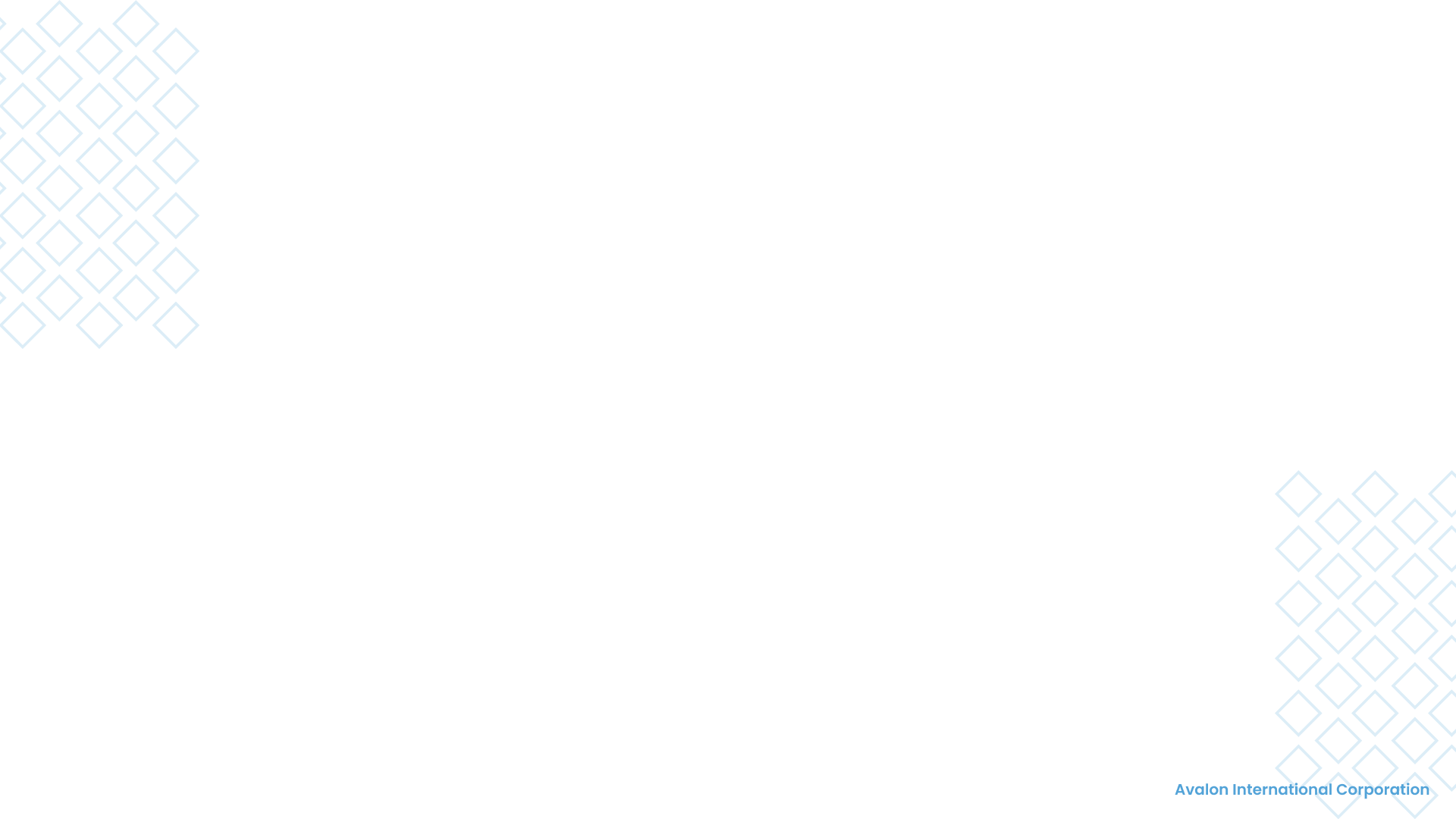 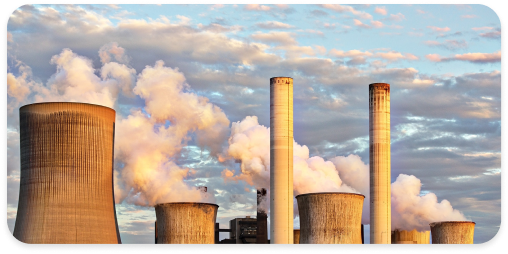 Technology Portfolio
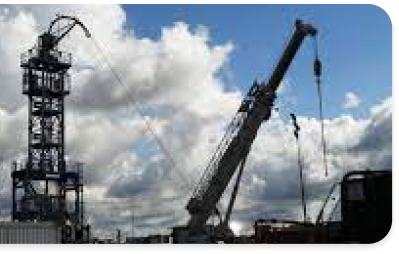 Cementless concrete
CO2 capture and storage
Low-cost hydrogen and fuel cell
Water desalination (technical and drinking)
GHG/methane field leak detection and permanent O&G wells abandonment and storage of gases (CO2, CH4) in geoformations backed Artificial Intelligence (AI)
GHGless Bitcoin crypto mining  backed AI
Energy microgrids backed AI
Gas-tight in situ pH resistant mineral seal enabling permanent subsurface isolation of methane, CO2, and H2S
Nano-engineered chemicals for liquefaction of solidified oil-based sludges into liquid crude and bitumen
Retrofitting oil sludge and used tires into diesel and carbon black
Microbial consumption of crude oil, grease, sewage, and animal waste
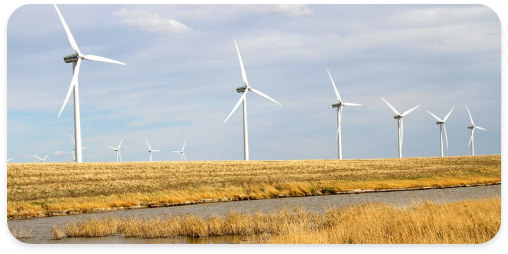 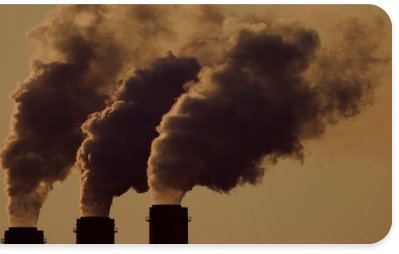 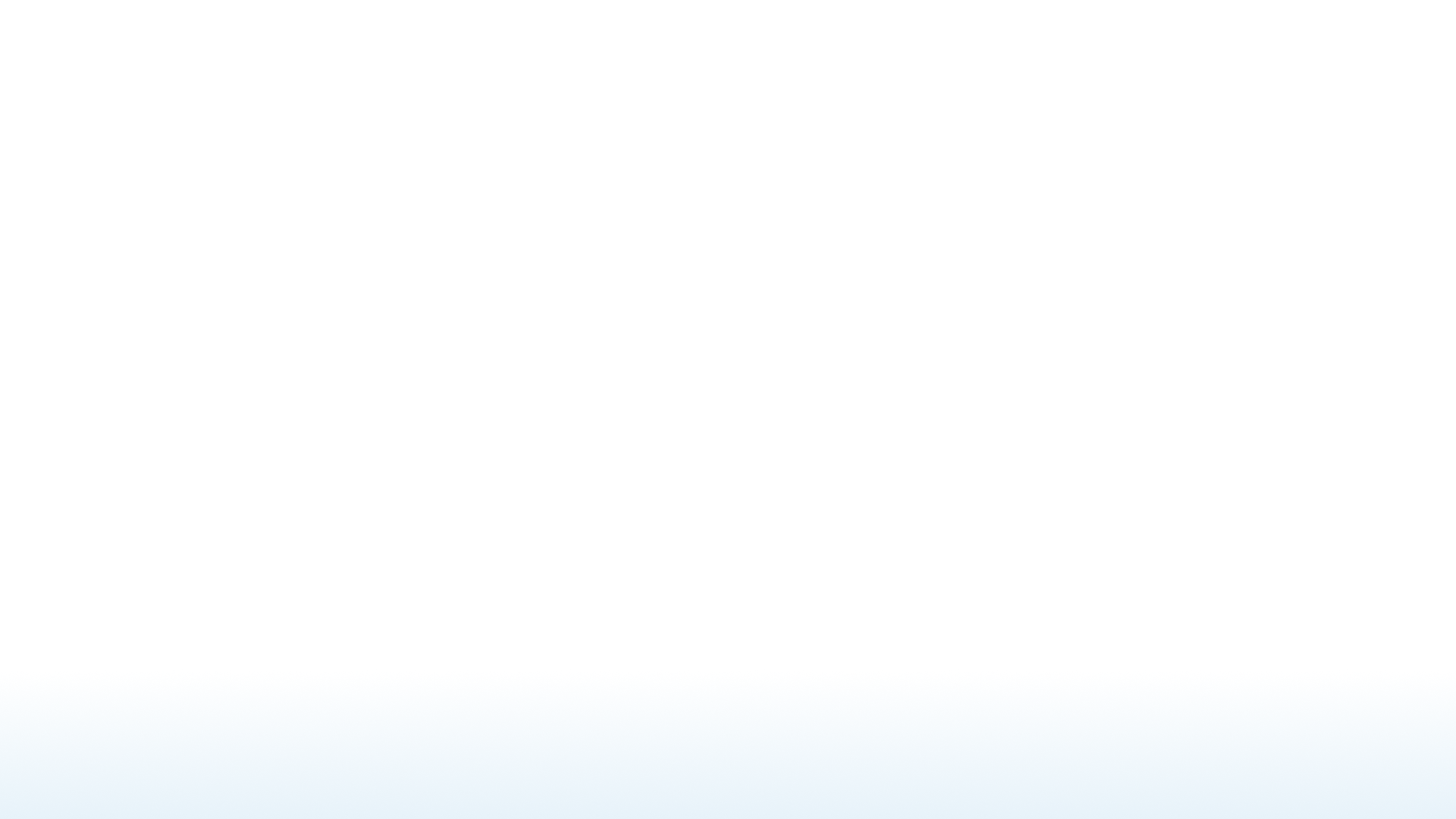 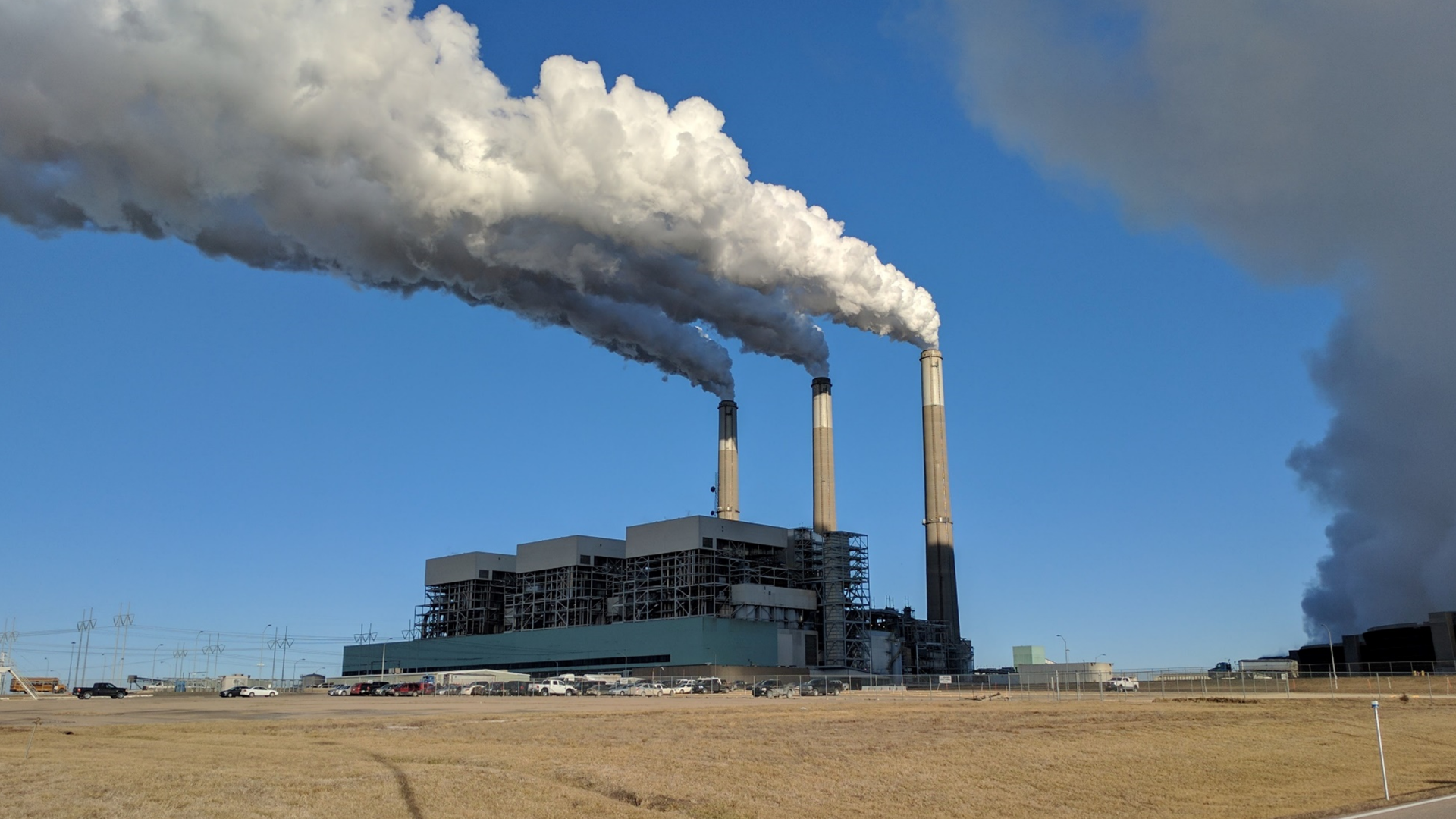 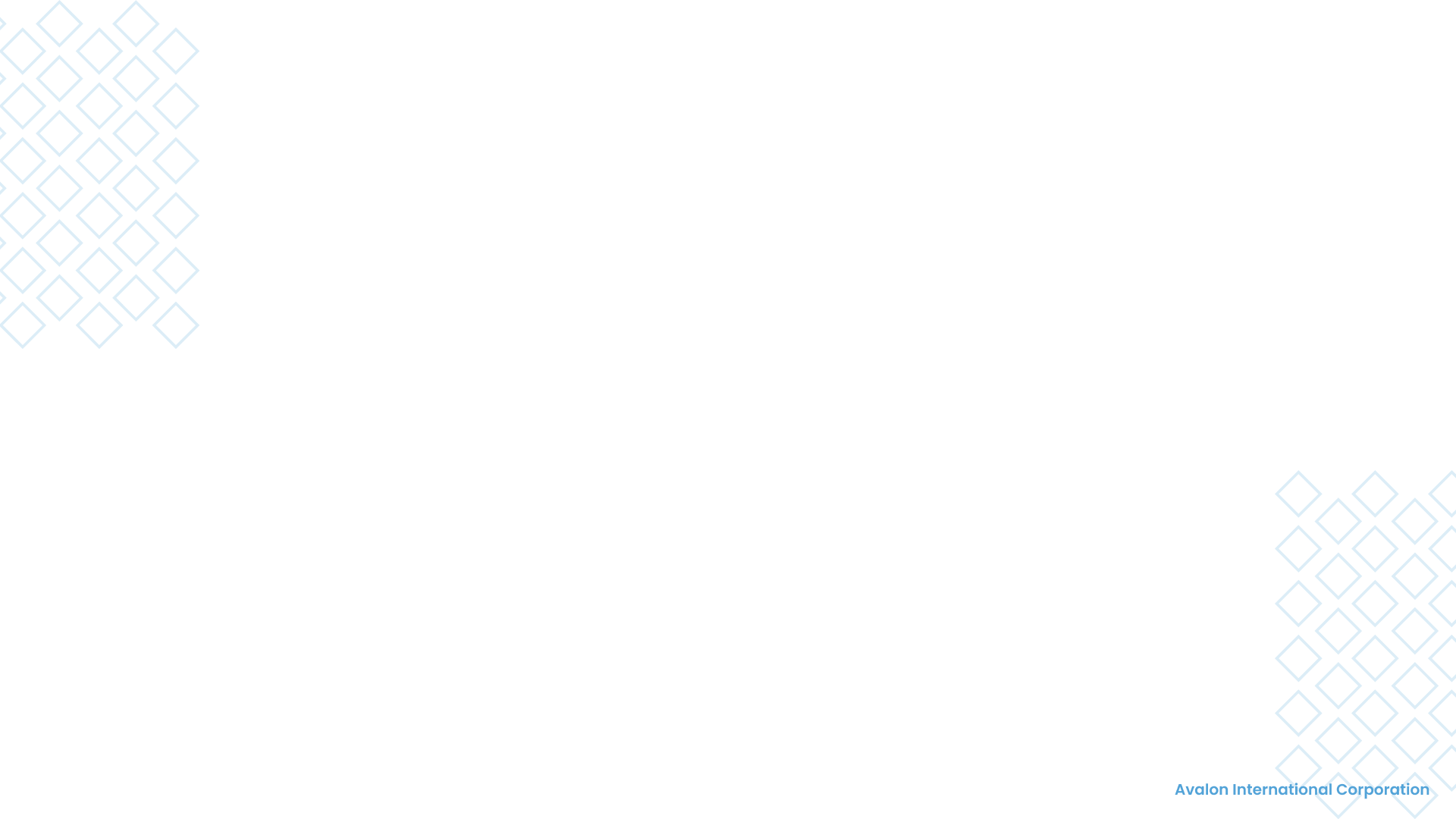 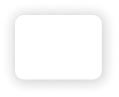 $50
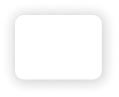 $50
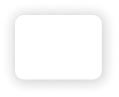 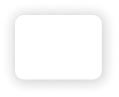 $85
$85
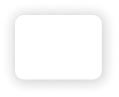 $85
Questions?
Miguel.Silva@Avalon-int.com?
Jeffrey Energy Center, KS, 2.16 gigawatts, ~12Mt CO2/yr